An in-depth look at the FV3 dynamical core:
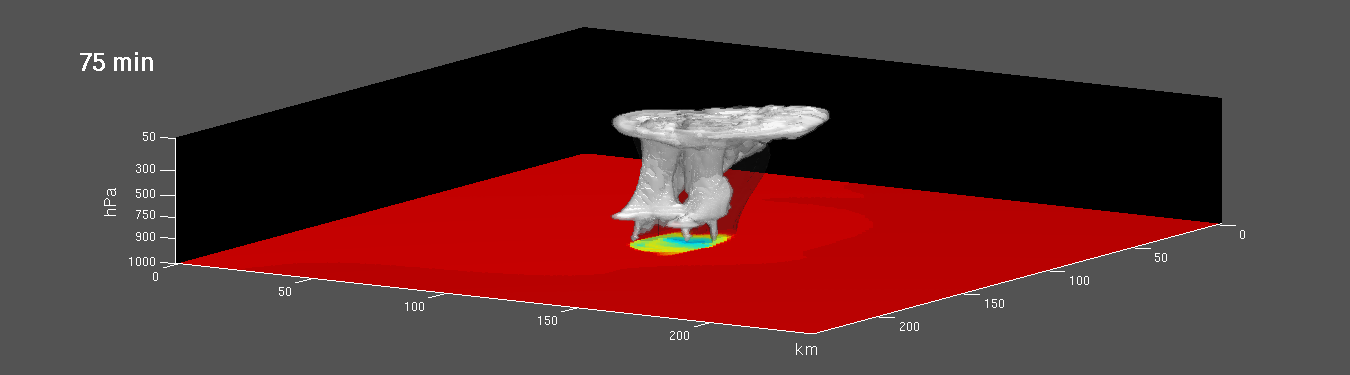 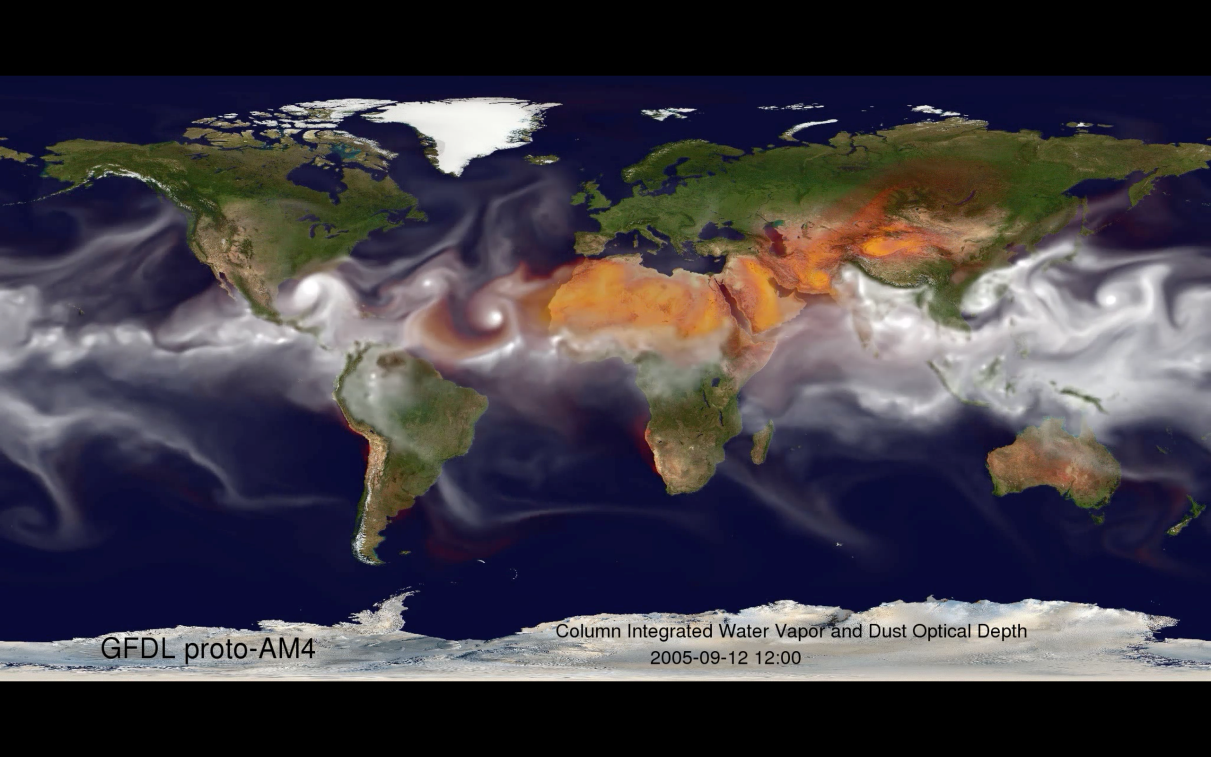 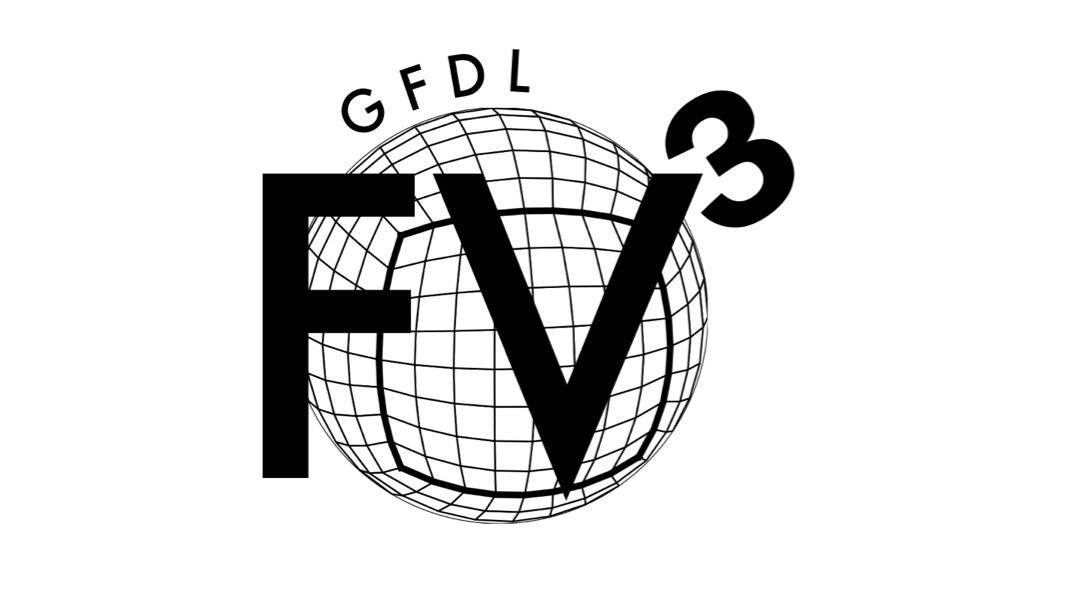 global
Regional
Shian-Jiann Lin and the GFDL  FV3 team
FV3 presentation at NCEP/EMC
Oct 17, 2016
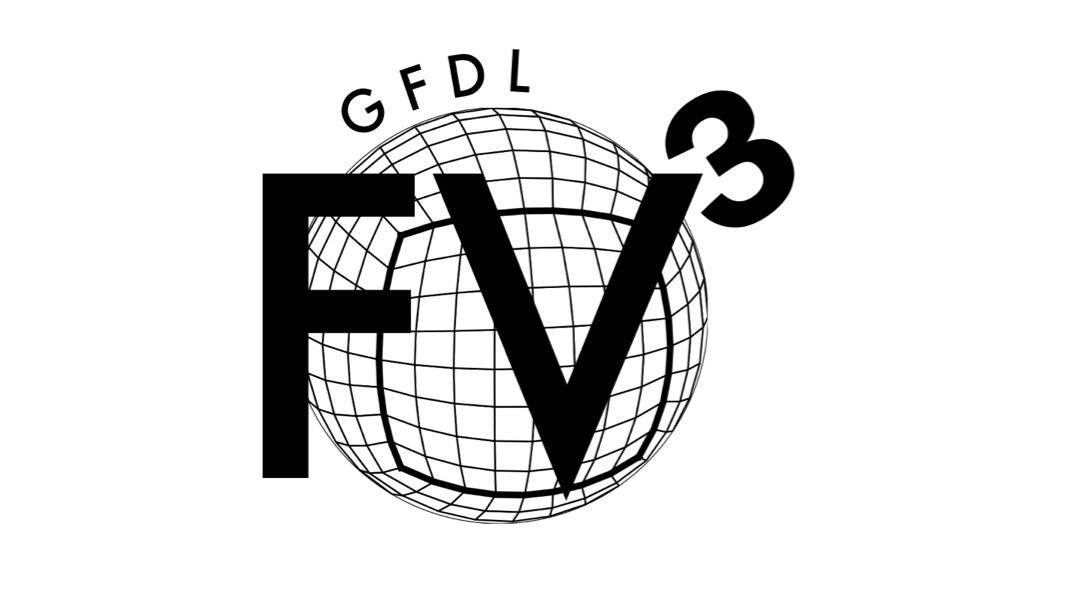 Outline:
What’s “Finite-Volume” about FV3?

A critical review of C & D staggering

Design & tuning of the dynamics:
top down (FV3) vs. bottom up (MPAS) - the story as told by the KE spectra

On meso-global unification:
the GFS physics is good enough to be applicable to all scales; except …

Some outstanding issues with fvGFS (FV3 with GFS physics and Land model)

Transplant experiments:
the insurmountable impact of the IC (GFS vs. IFS) to forecast skill

What we must do to make GFS the best in the world
What’s “Finite-Volume” about FV3?                                        20-yr of R/D in one slide
Vertically Lagrangian control-volume discretization based on 1st principles (Lin 2004)
Conservation laws solved for the control-volume bounded by two Lagrangian surfaces

Physically based forward-in-time “horizontal” transport (between two Lagrangian surfaces)
Conservative analog to the highly efficient  trajectory based two-time-level semi-Lagrangian schemes in IFS; locally conservative and (optionally) monotonic via constraints on sub-grid distributions (Lin & Rood 1996; Putman & Lin 2007) – good for aerosols and cloud MP
Space-time discretization is non-separable -- hallmark of a physically based FV algorithm

Combined use of C & D staggering with optimal FV representation of Potential Vorticity and Helicity
 important from synoptic-scale down to storm-scale

Finite-volume integration of pressure forces (Lin 1997)
Analogous to the forces acting upon an aircraft wing (lift & drag forces)
Horizontal and vertical influences are non-separable (Arakawa-type linear analyses are not applicable to FV’s Lagrangian discretization)

For non-hydrostatic extension, the vertically Lagrangian discretization reduces the sound-wave solver into a 1-D  problem (solved by either a Riemann solver or a semi-implicit solver with conservative cubic-spline)
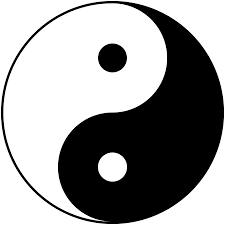 A balanced approach to “horizontal” grid staggering:
Pressure gradient (linear):
C grid requires no averaging (best)
D grid requires averaging in both directions (worst); can be drastically improved with 4th order FV scheme

Geostrophic balance (linear):
C grid requires averaging in both directions (worst)
D grid requires NO averaging (best)

Potential Vorticity & Helicity (nonlinear):
C grid is the worst grid for vorticity & helicity
D grid is the best for vorticity advection and the representation of updraft helicity (severe storms)

A combination of C and D is better than a pure C or a pure D grid
The C+D grid (Lin & Rood 1997)
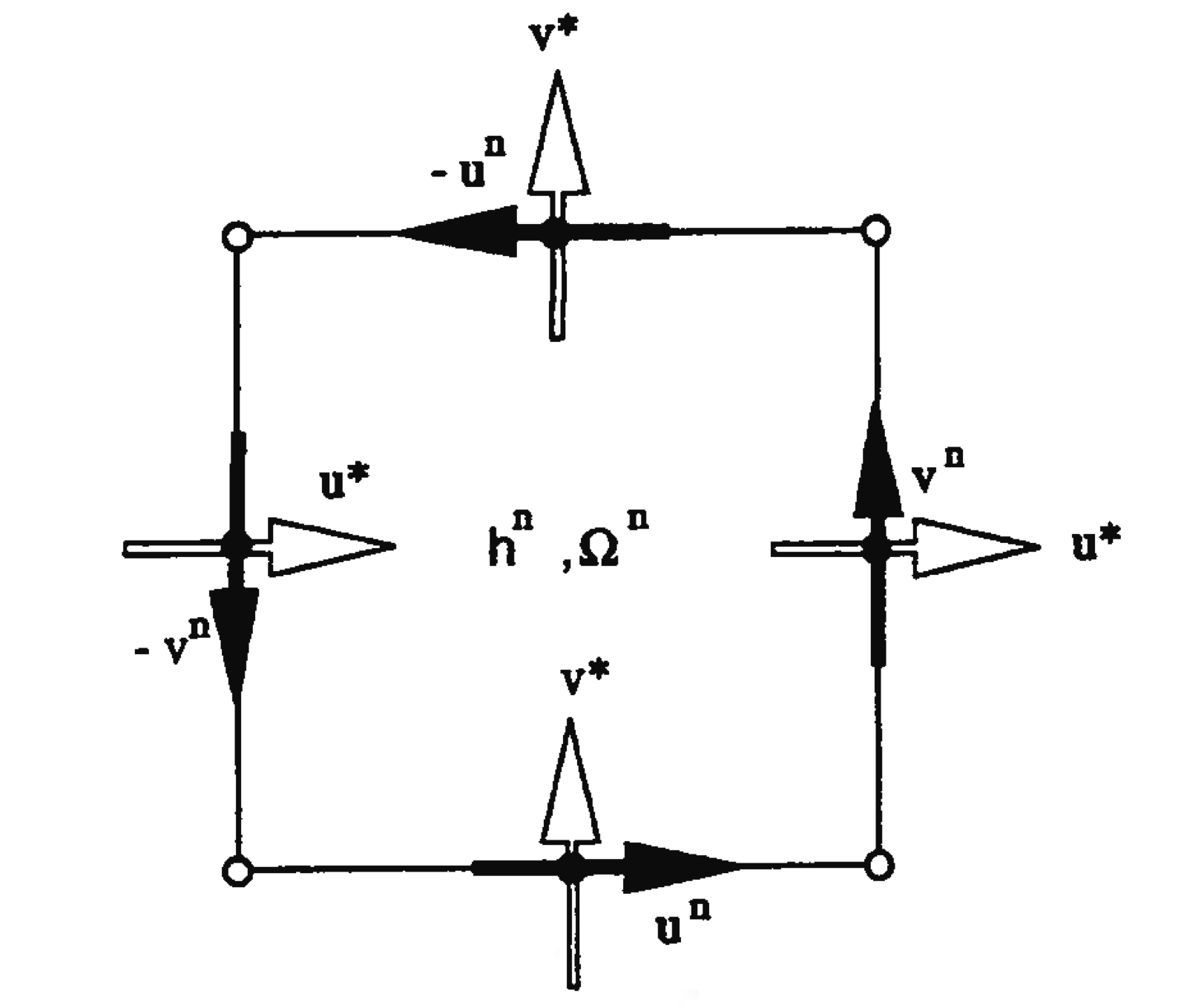 C & D could work together, 
like Yin-Yang
Inspired by the aerodynamics
The forces acting on the wing of an aircraft
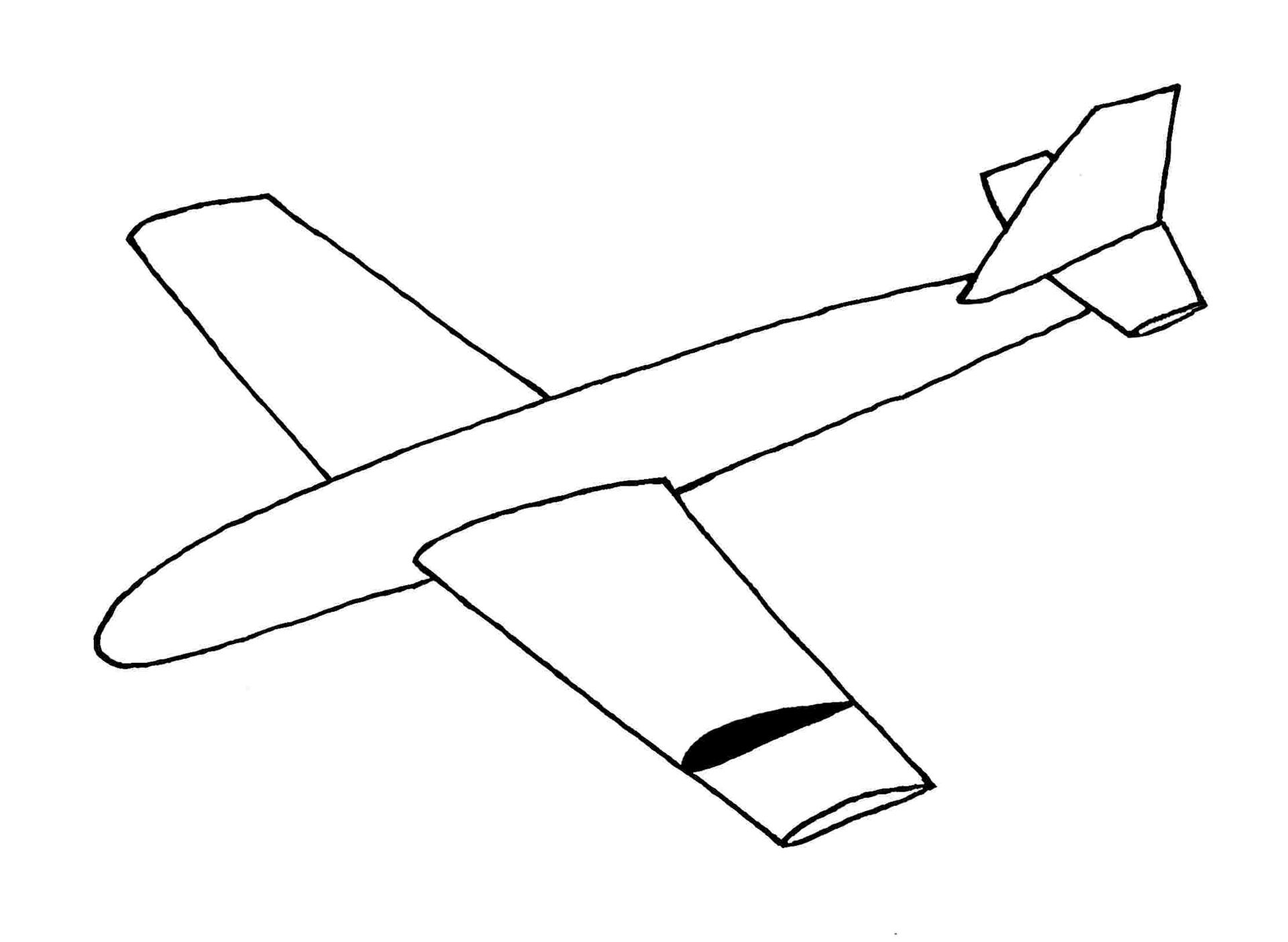 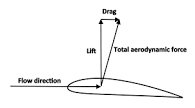 Control-volume
The “lift” force is the net force in the vertical direction
Hydrostatic (cruising): the lift supports the weight (dw/dt = 0)
Non-hydrostatic: the lift produces the vertical acceleration (dw/dt = F_lift)

The “drag” is the projection of the force in the horizontal direction (du/dt)
Physically based Finite-Volume integration of Pressure ForceLin (1997, QJ)
The model top and bottom are Lagrangian surfaces

Physically based finite-volume integration using Newton’s 2nd law and Green’s integral theorem

Vertical-horizontal discretization is therefore non-separable !
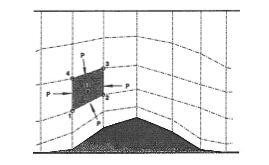 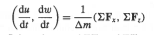 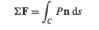 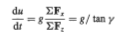 NGGPS phase-1 linear mountain wave test (case: M2) at hour-2
(a constant u-wind blowing from west to east)
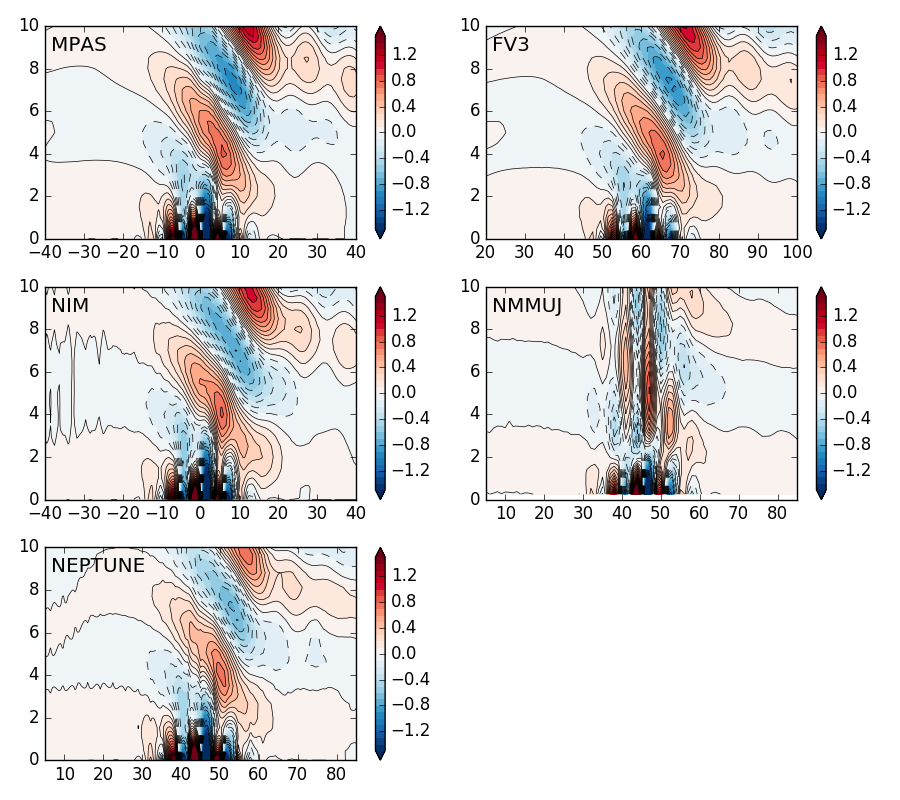 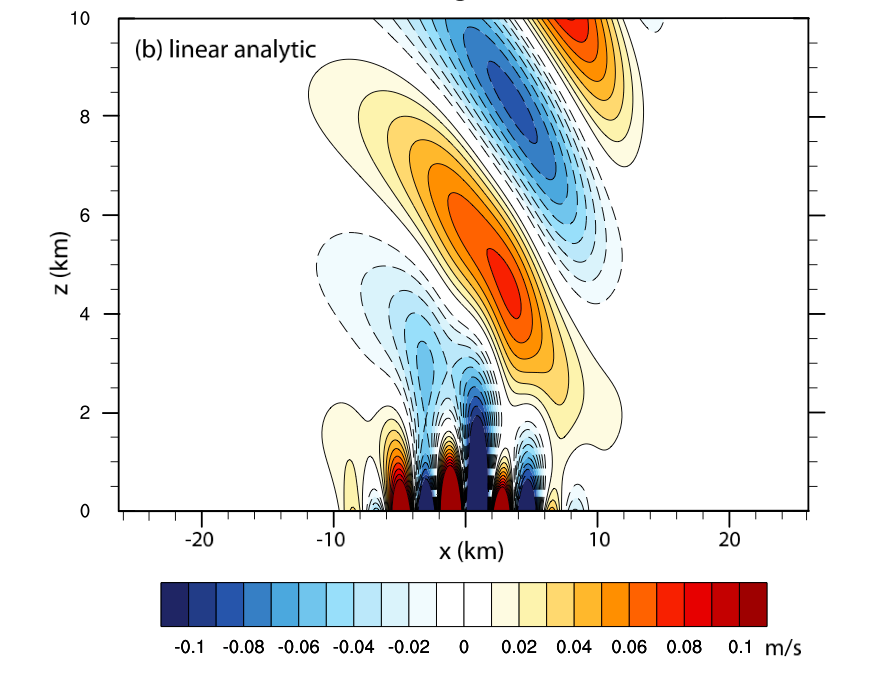 linear solution
NGGPS phase-1 Mountain wave test at 30-min
MPAS numerical noises propagate out of mountain region
FV3
MPAS
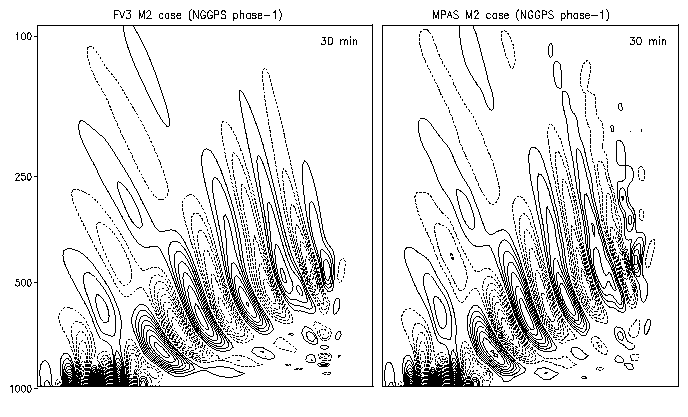 DCMIP-2012 “hydrostatic equilibrium test”
For this “atmosphere-at-rest” test, noises can not propagate out of the source region
(regional-only vs global design)
FV3
MPAS
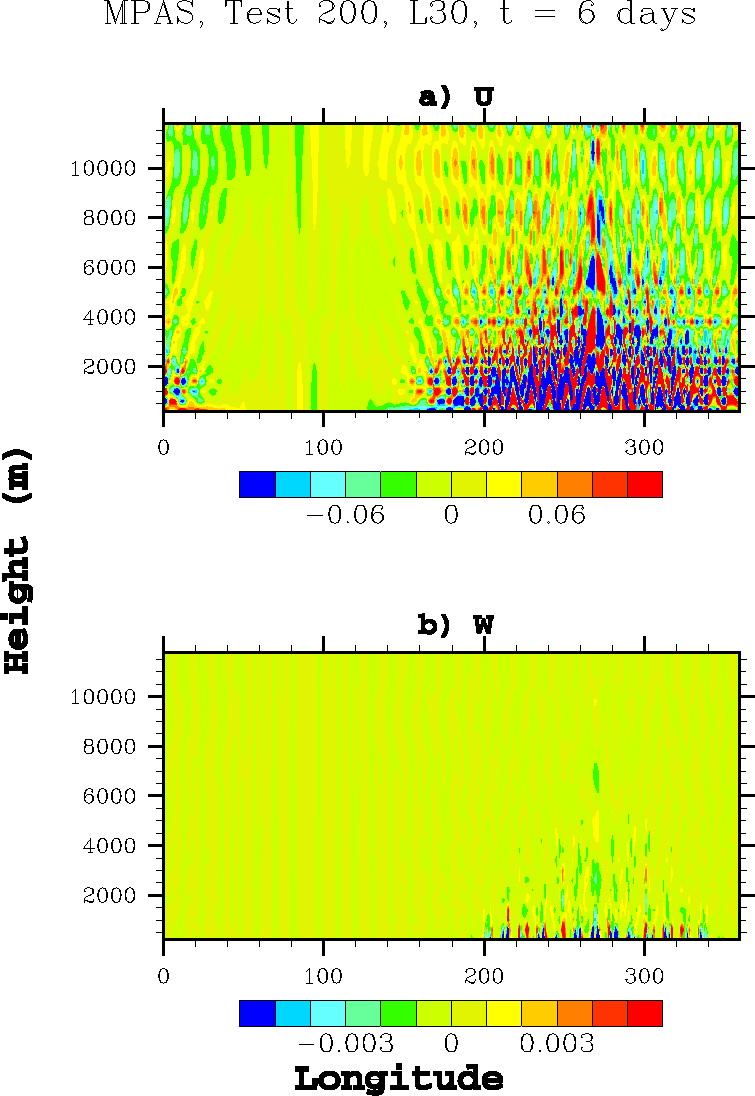 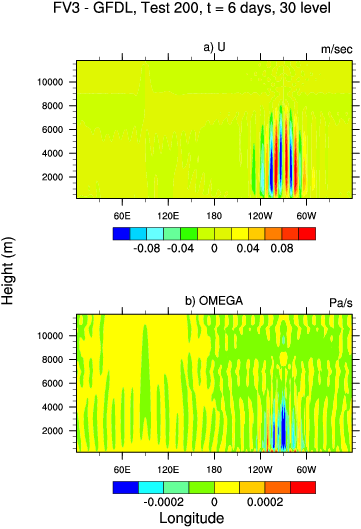 Achieving thunderstorm-resolving resolution “TODAY” in a unified meso-global prediction system
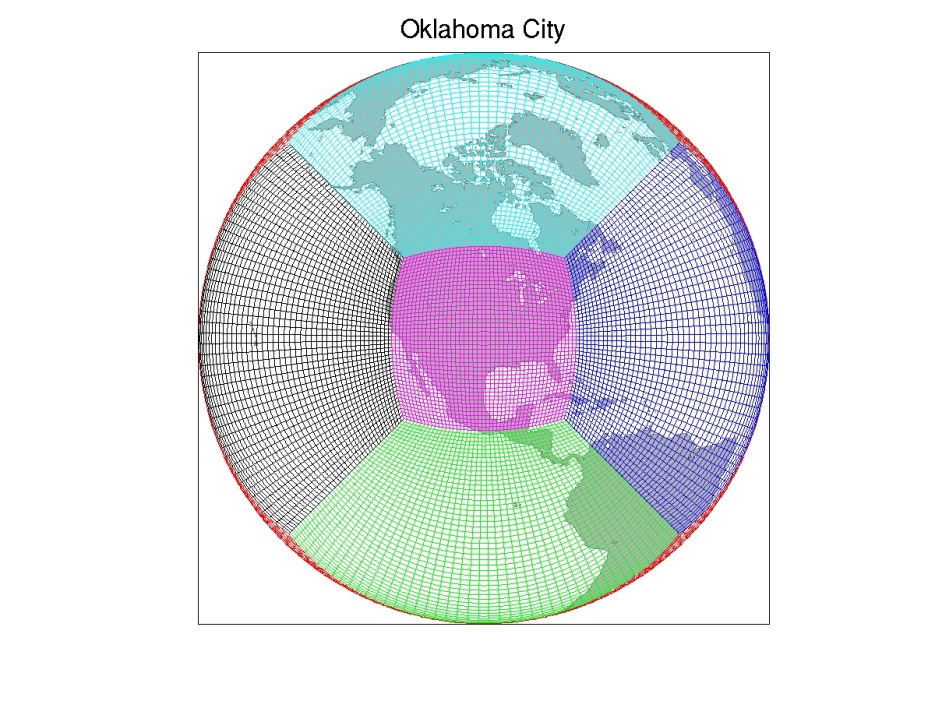 Grid stretching (smooth variation of grid spacing)

2-way nesting (Harris and Lin 2014)
FV3 is uniquely suitable for 2-way nesting, due to the application of two-time-level Finite-Volume transport scheme

Optimal combination of the “stretching” and “nesting”
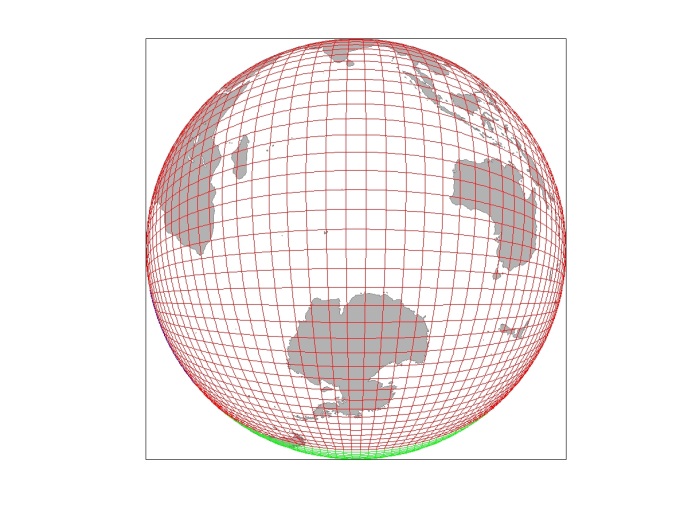 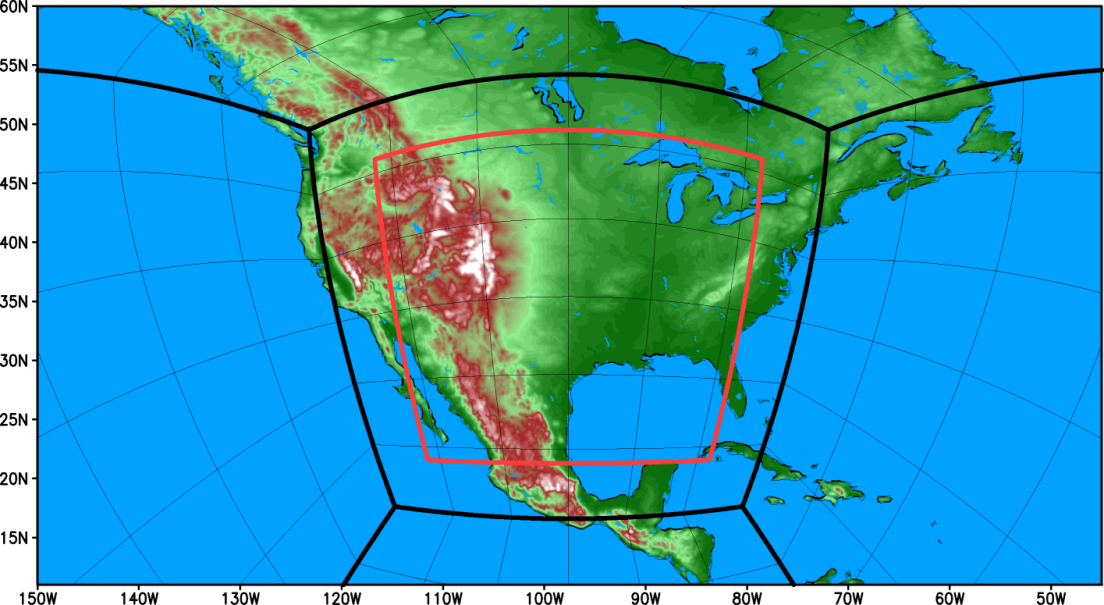 Example: 

~ 3 km without the nest (black) 
~ 1 km with a 2-way nest (red)
HIWPP global cloud-resolving (3 km resolution) test case:
hurricane Sandy
GFDL FV3 prediction vs. visible Satellite imagery
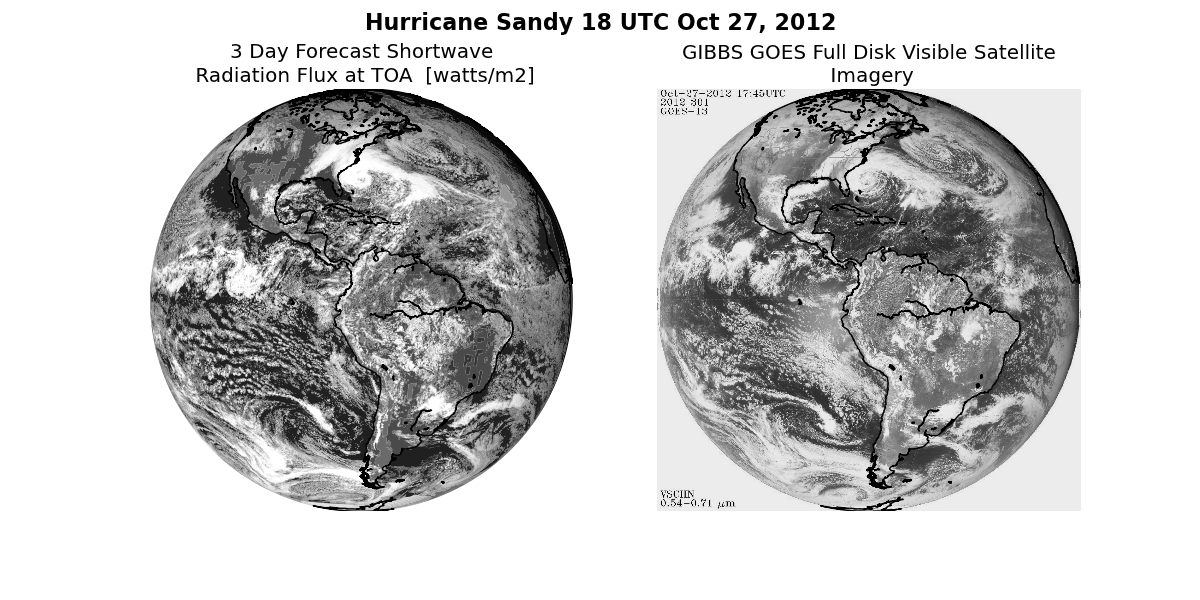 Simulations of tornado-producing super-cell storms with GFDL’s variable-resolution
FV3
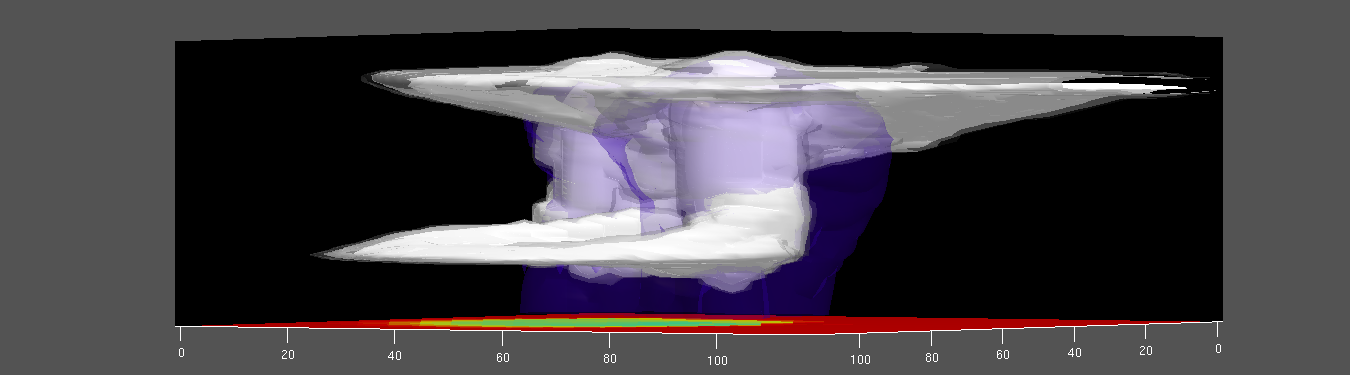 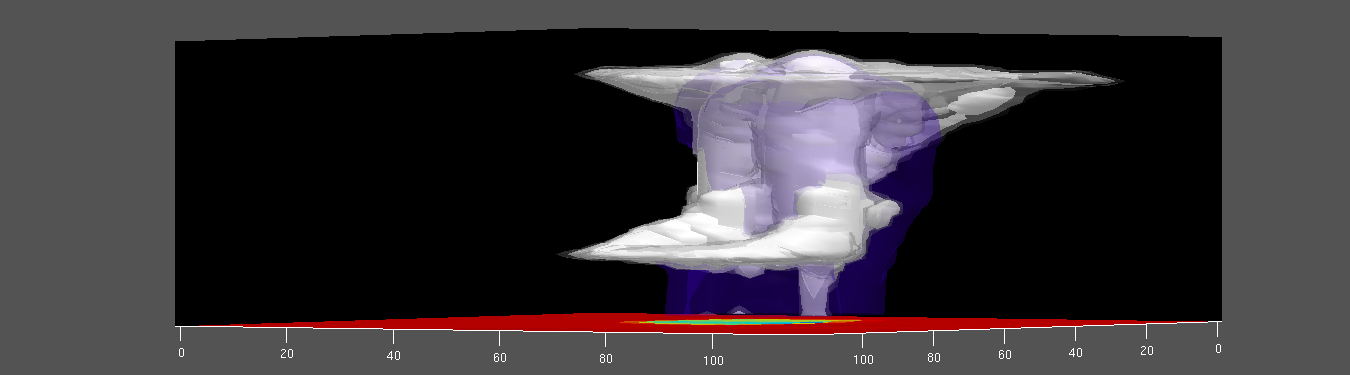 4-km
3-km
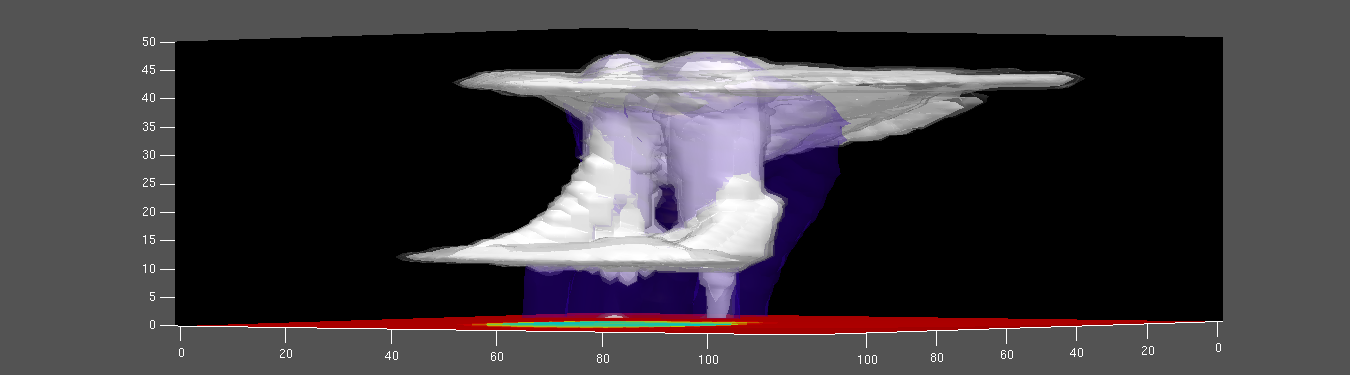 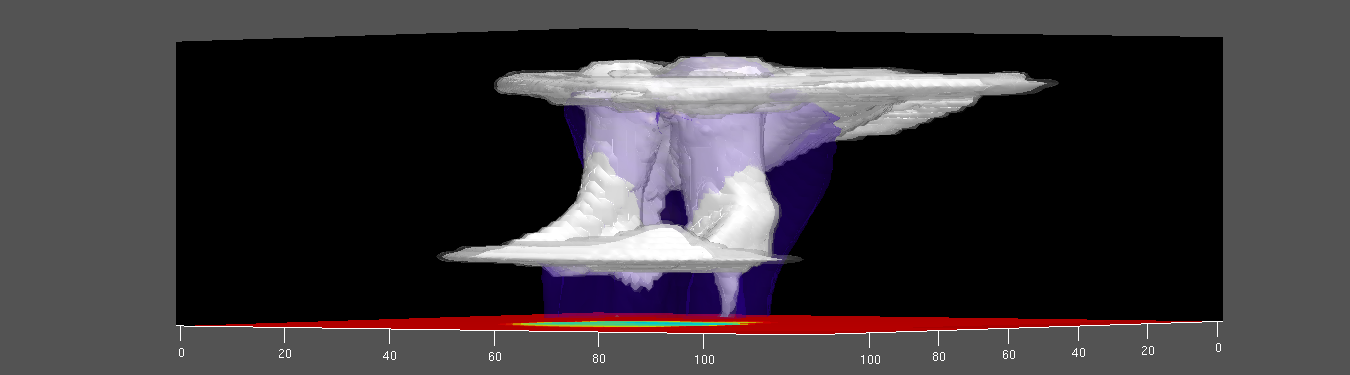 2-km
1-km
Lin and Harris (manuscript)
KE spectrum from GFDL “Super HiRAM”
(FV3 with modified GFDL AM4 physics at globally uniform ~3.2 km)
-5/3
hour-72
Lindborg 1999
GFS_IC
Hour-1
Algorithm design and diffusion tuning: FV3 vs MPAS
The story told by the KE spectra (composite 73 cases, 13-km NGGPS phase-2)
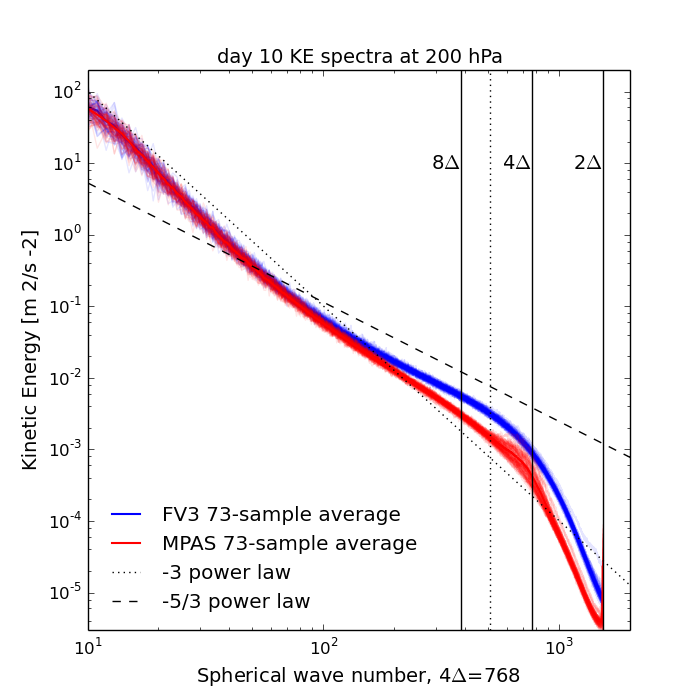 FV3 simulated the -5/3 “meso-scale” spectrum
MPAS has an energy deficit of ~50% in the meso-scale and failed to simulate the -5/3 spectrum
-5/3
Making fvGFS suitable for all-scale predictions:
The 1st step: replacing the GFS’s cloud Micro-Physics (MP)
Options:
Ferrier MP from EMC (work in progress)
Double moment MP from University of Oklahoma (proposal)
GFDL MP (adapted from GFDL HiRAM) – this serves as the base-line
Designed for seasonal predictions (Chen & Lin 2011) and climate simulations, with “scale-aware” vertical & horizontal sub-grid distribution
Based on 1st principles: “Ooyama-compliant” and consistent with FV3 (heat & momentum transported by falling condensates)
Time-implicit fall of precipitating condensates (rain, snow, graupel, and cloud ice)
Compatible with cloud fields from latest IFS
Complexity:             Double Moment MP    >    GFDL MP    >    IFS MP
NGGPS phase-2 (13-km hindcasts): Issues with surface Albedo
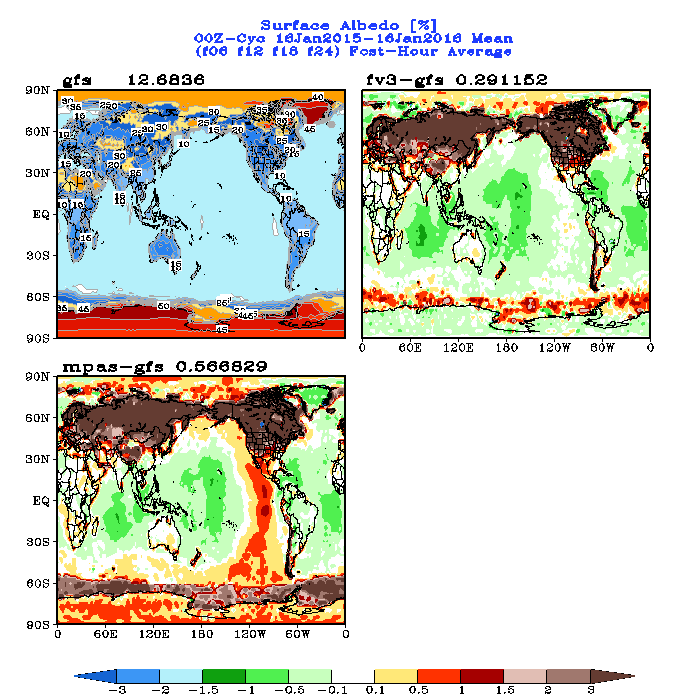 Both FV3 and MPAS NGGPS implementations exhibited large errors over NH land area
Sea ice are likely incorrectly specified
Issues with raw terrain data
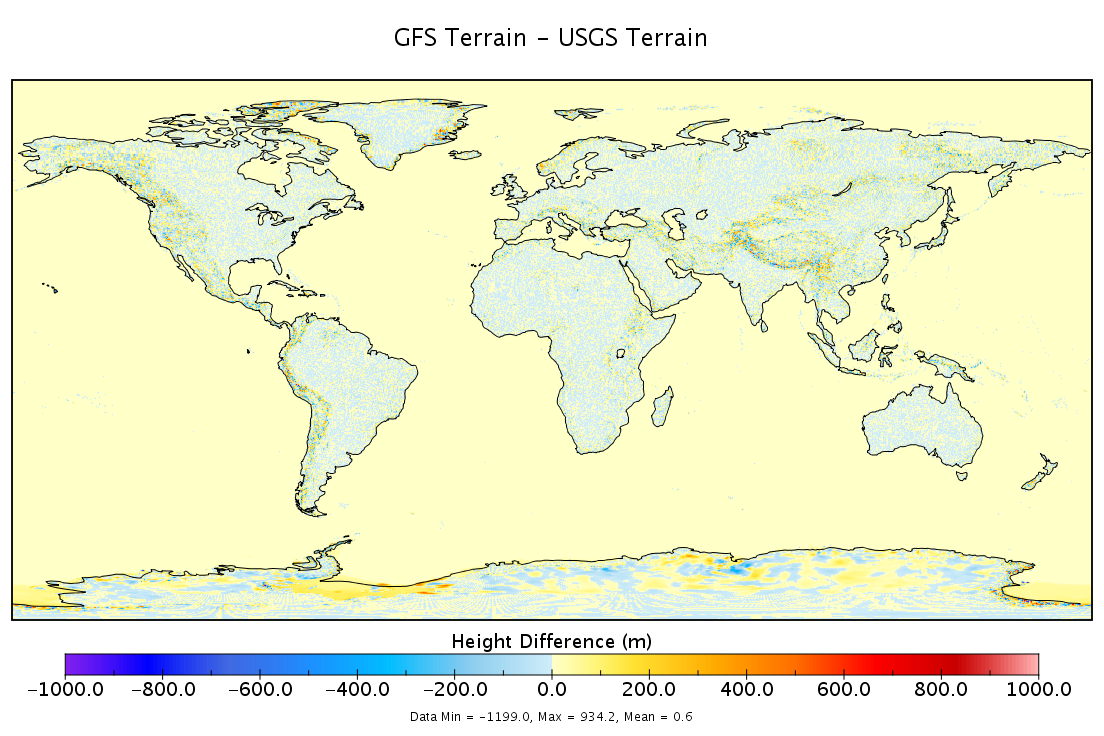 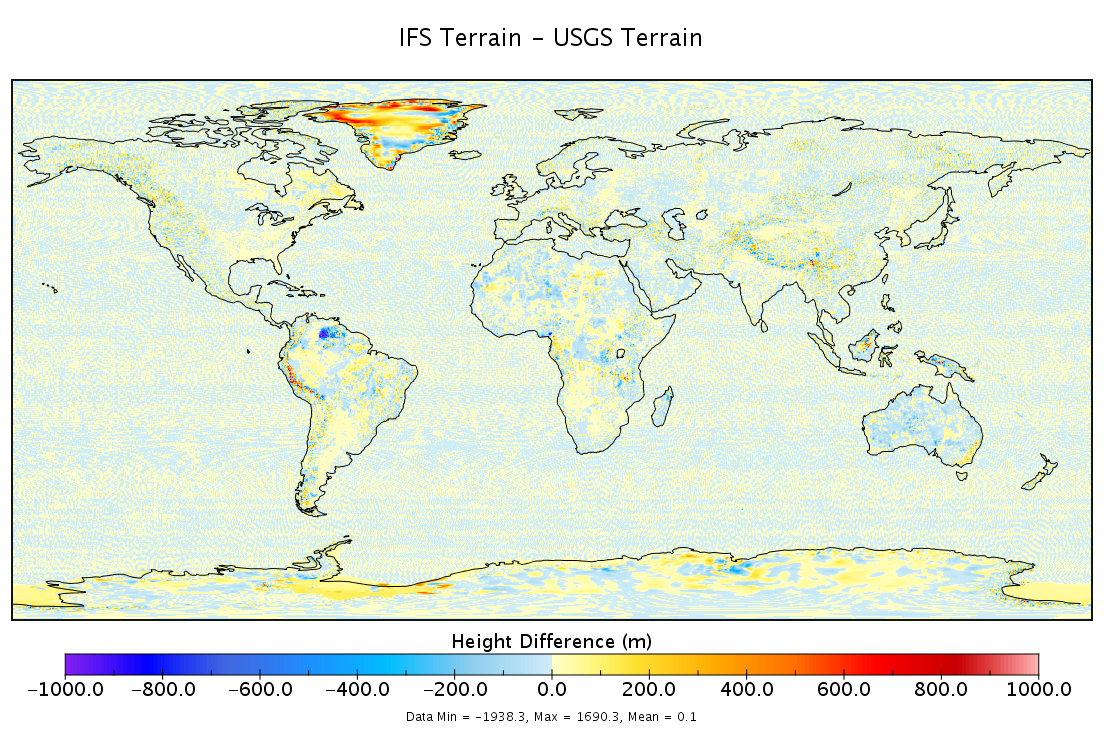 The 1st step towards meso-global unification:
Do no harm to global skill while enabling convection-scale with an advanced cloud microphysics
Relative Skill to Operational GFS
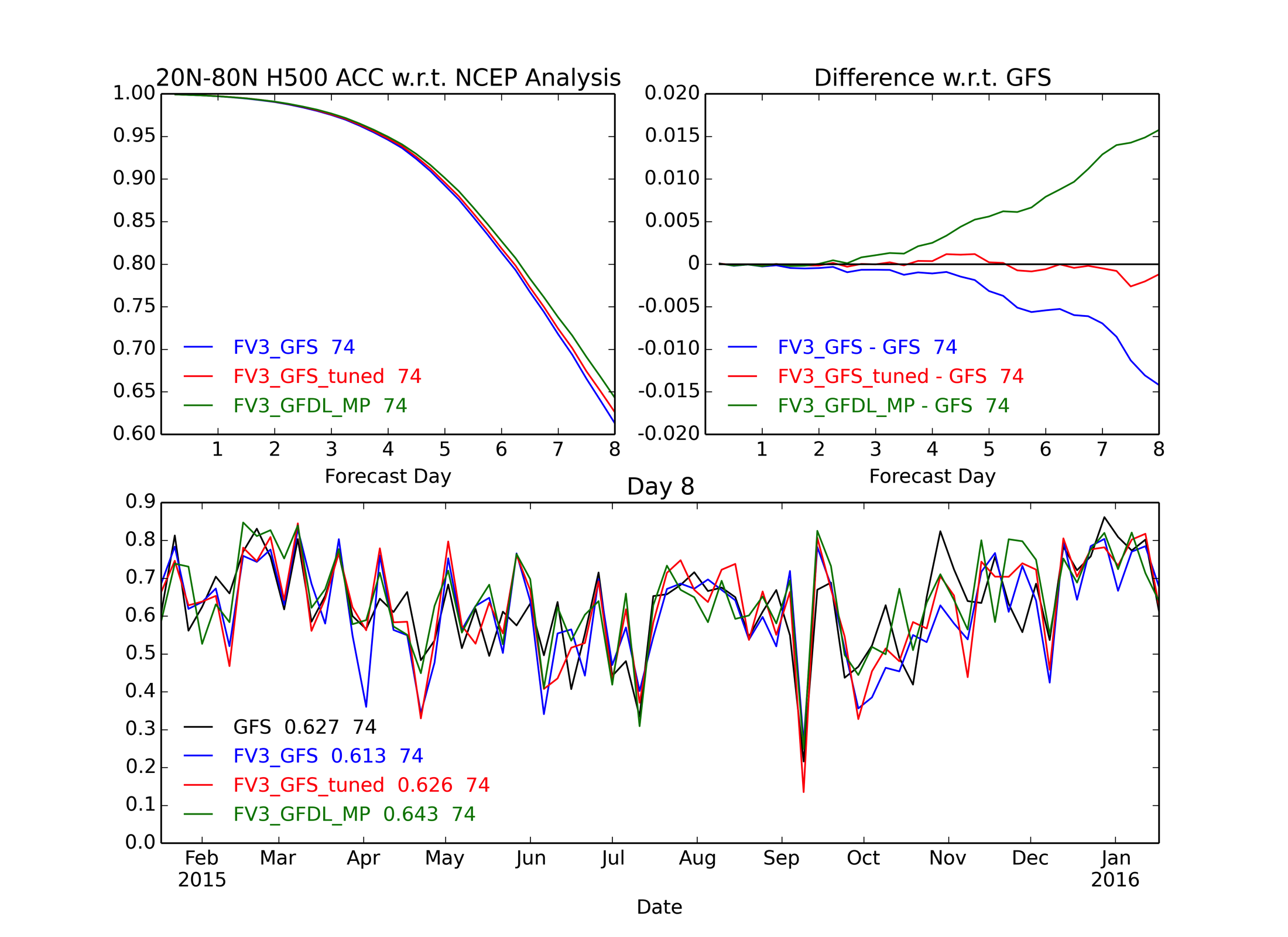 13-km fvGFS with GFDL_MP
ACC: H500
13-km fvGFS with tuned GFS
13-km fvGFS (no tuning)
(as submitted to NGGPS)
Fractions Skill Score over CONUS
(based on NGGPS 74 cases)
GFDL_MP made a significant improvement
Precipitation Events >= 10.0mm/6hr
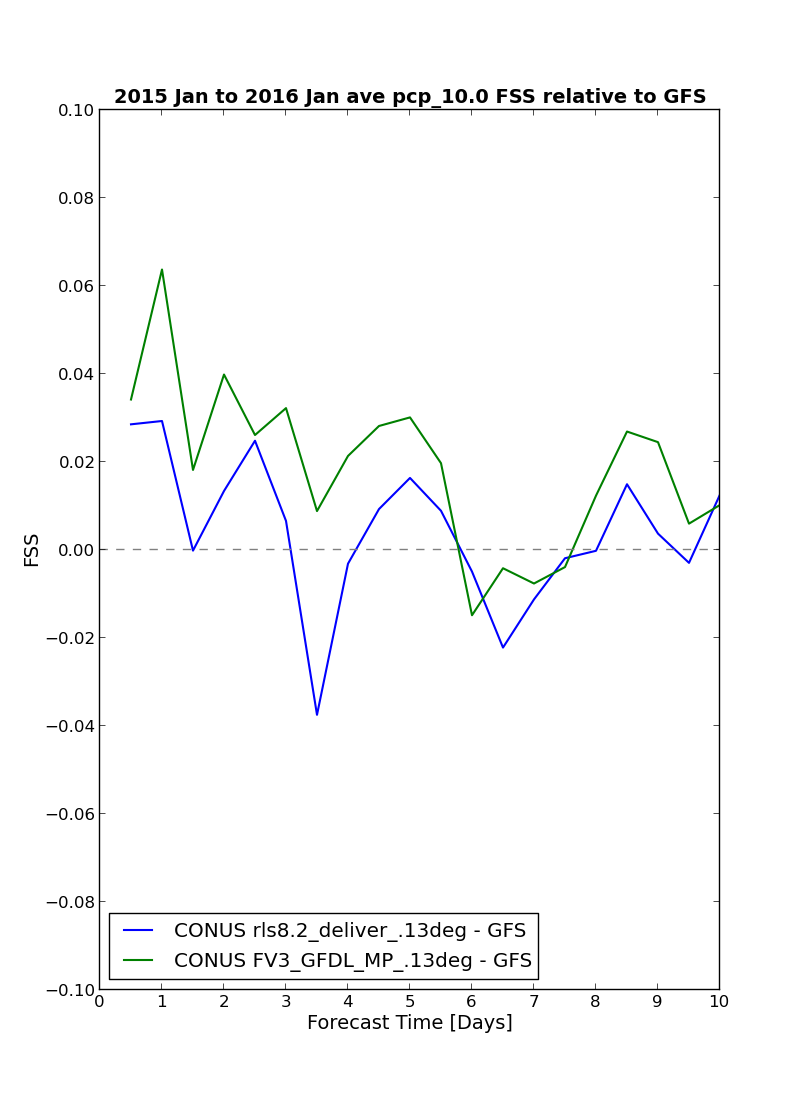 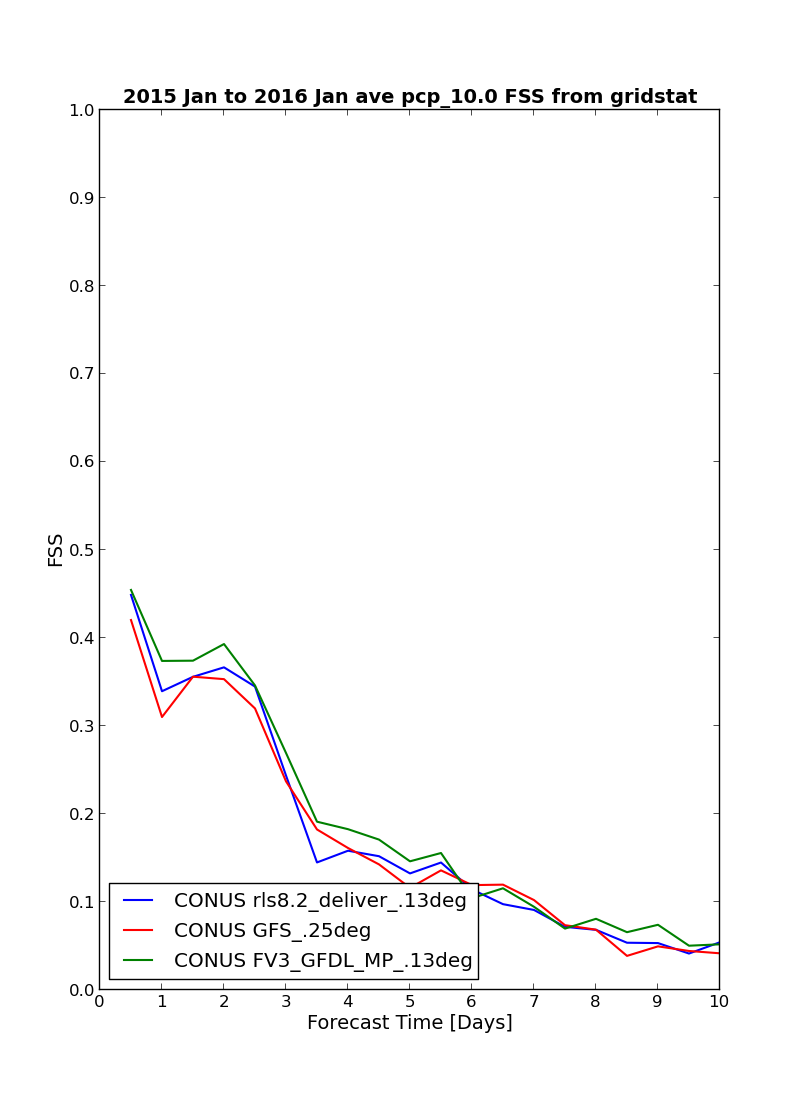 13-km fvGFS with GFDL_MP
13-km fvGFS 
(as submitted to NGGPS)
FSS by MET tool, using Stage IV data
Does the variable-resolution grid degrade the ACC?
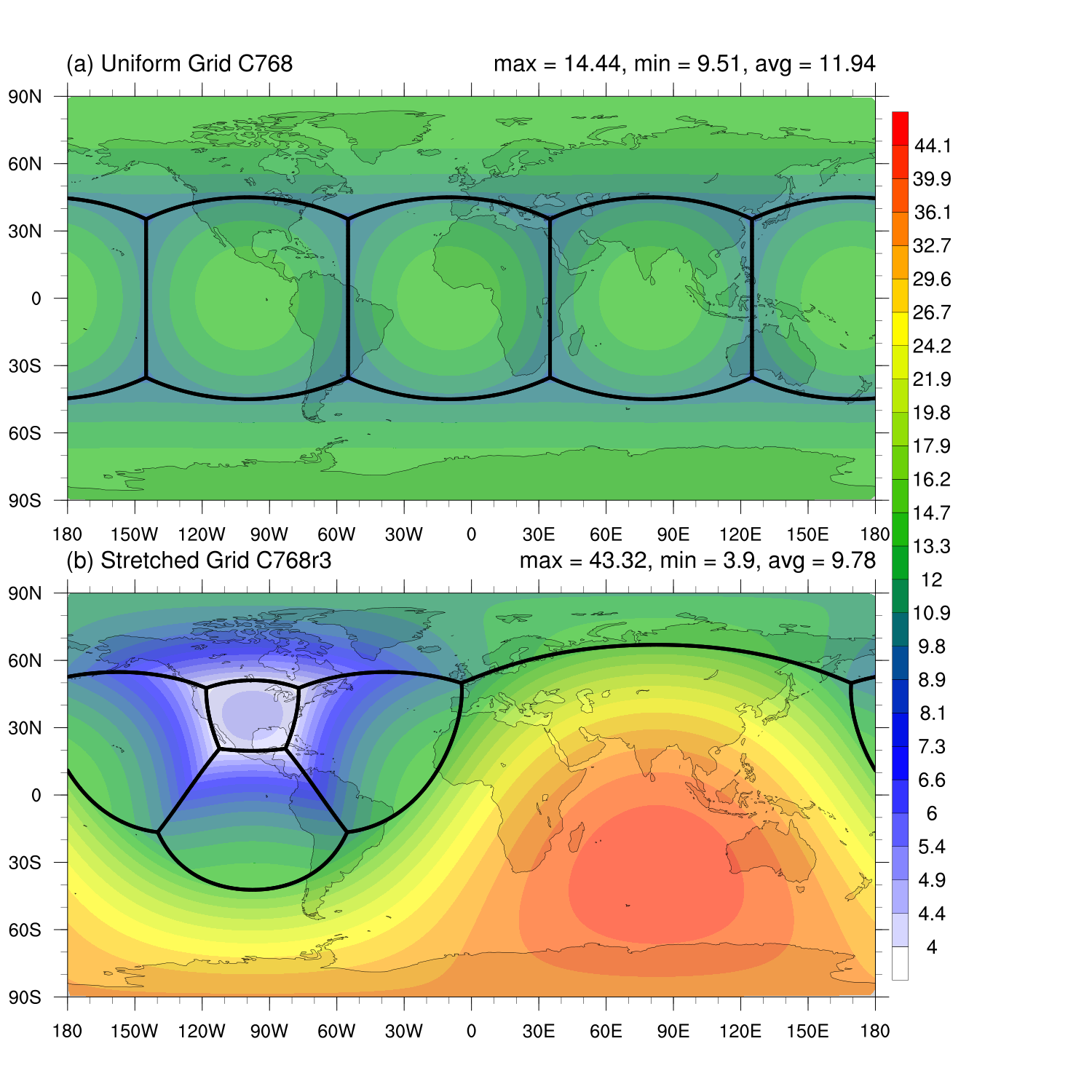 Uniform C768 (~13-km)
Stretched C768_r3 (4-30 km)
Impact of variable-resolution (4-km over CONUS) on H500 ACC
C768L63_r3 with GFDL_MP
Non scale-aware SAS (is that a problem?)
All 74 NGGPS cases
NH, particular CONUS,  skill equal or better
SH skill degraded
10X faster than global uniform grid
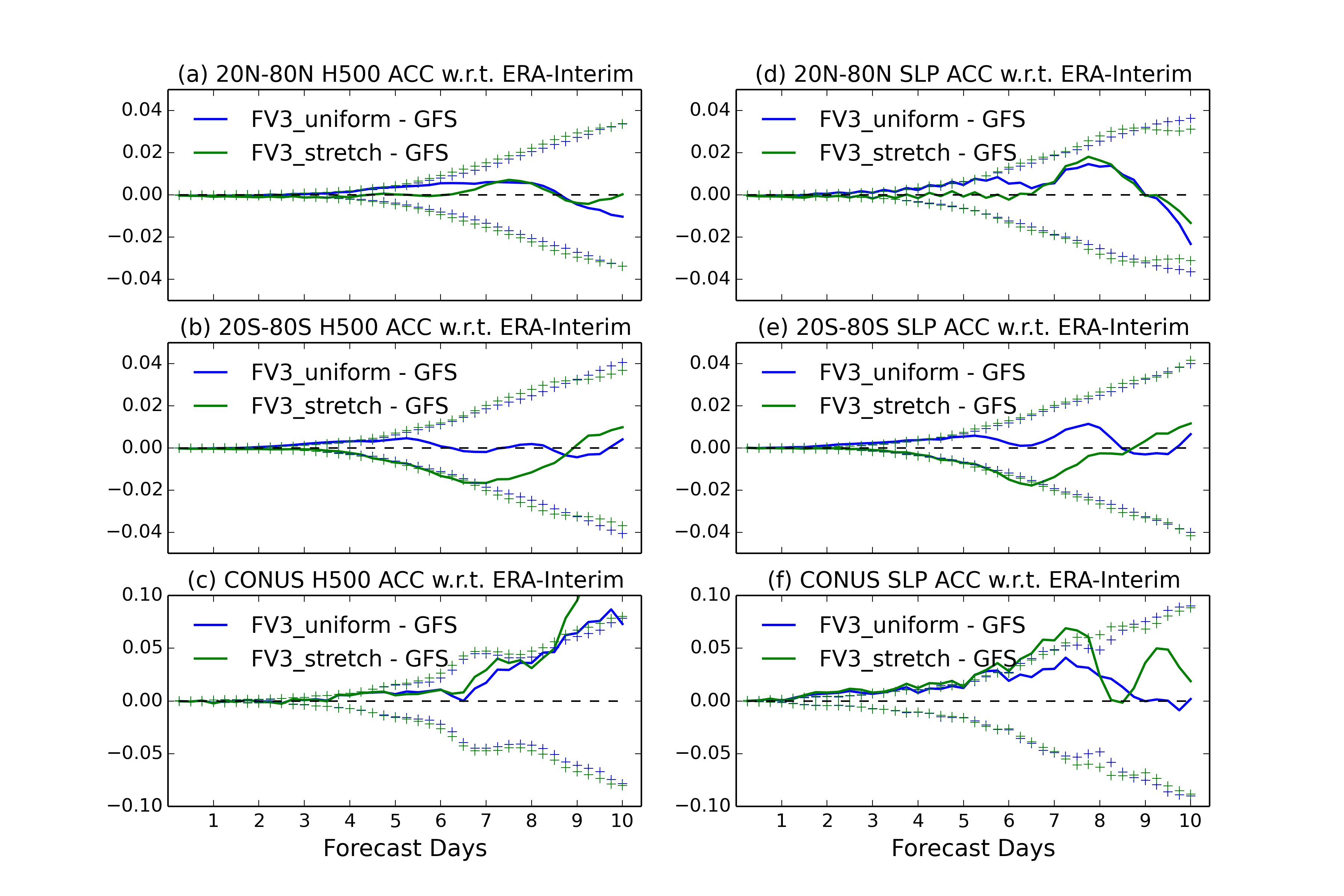 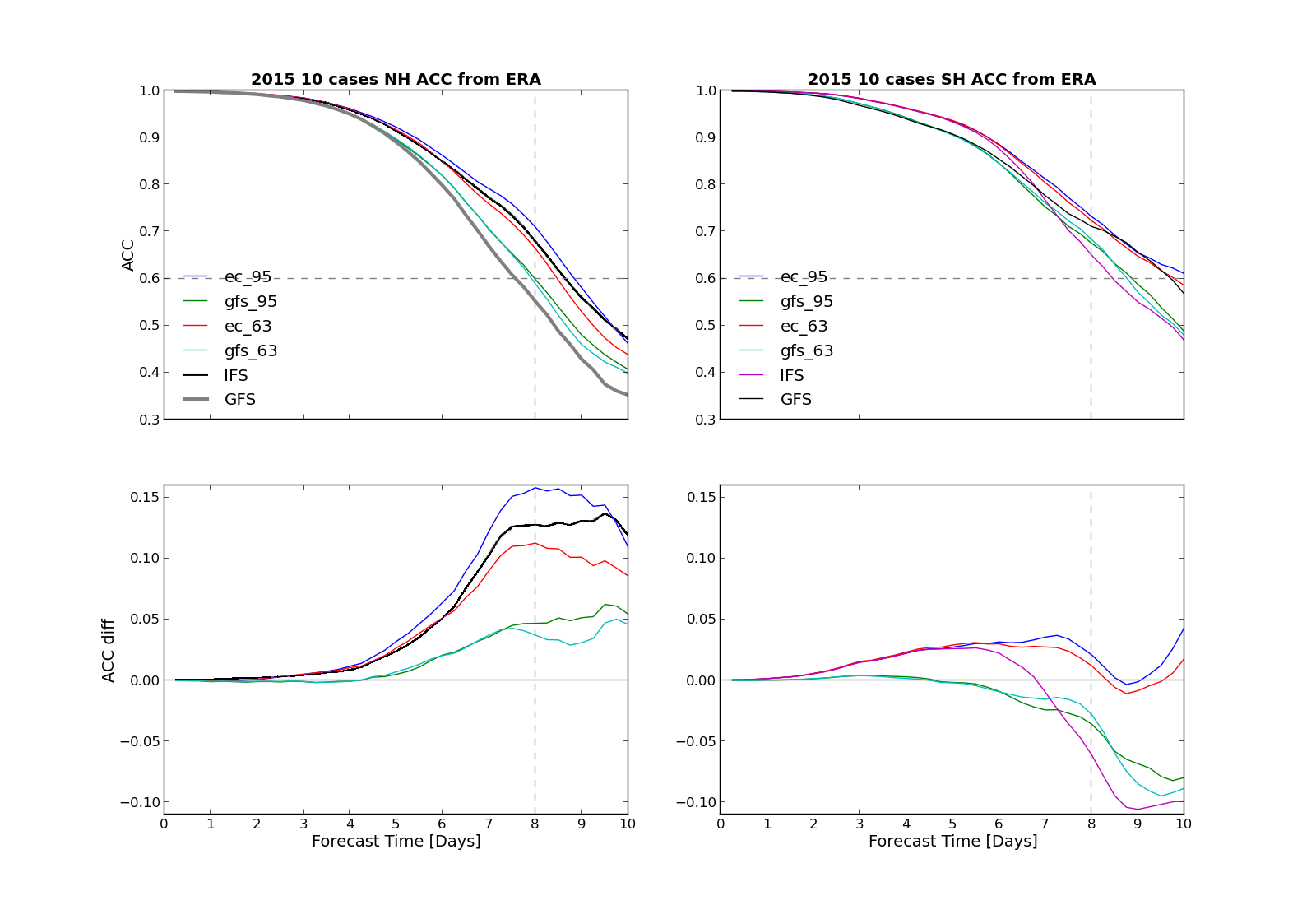 Based on limited cases:

Using ICs from ECMWF IFS, the GFDL modified GFS with sufficient vertical resolution (95 layers) outperforms the 2015-operational IFS and the GFS

Using ICs from GFS, it is extremely difficult to beat IFS
IFS vs.  GFS
Transplant Experiments
(10 cases):

20150814
20150819
20150824
20150829
20150903
20150908
20150913
20150918
20150923
20150928
Skill (H500 ACC) relative to GFS
fvGFS_L95
IFS IC
IFS_L137
fvGFS_L63
fvGFS_L95
GFS IC
fvGFS_L63
IFS ICs courtesy of
Linus Magnusson,
 ECMWF
DA cycle with FV3 and MPAS:   NGGPS phase-2 (J. Whitaker)
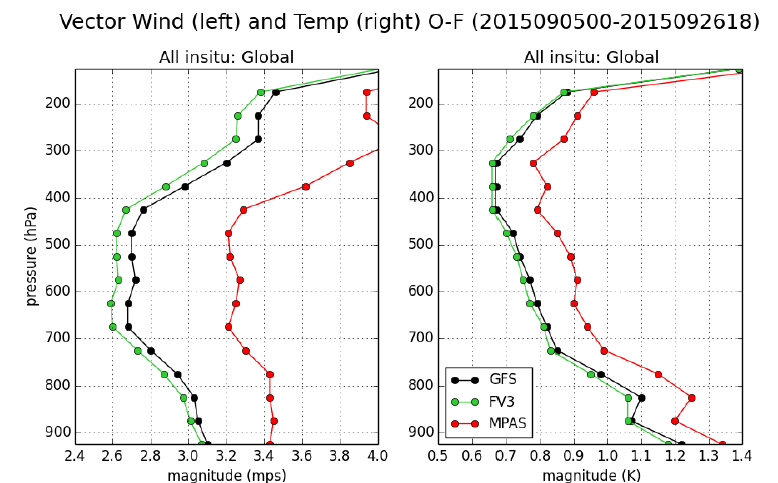 Final notes:
The hydrostatic model for medium-range NWP is near its useful limit
It’s time to go non-hydrostatic for all NWP models & DA

R-2-O-2-R transition
Today’s NWP model at NWS could be tomorrow’s “high-resolution” climate model at OAR

To be the best in NWP:
Take advantage of what we already have. Boldly step into the NWP gray-zone (5-10 km) where non-hydro dynamics-microphysics interaction is increasingly more important
Transplant experiments should be routinely done, for calibration, and for independent evaluation of the model and the DA
The dynamics must not be treated as a black box. “DA”, “dynamics”, and “physics” must be tuned together by their main developers in a 3-way process
Fast-pace development cycle (faster than the “competition”)
 the R/D side needs far more HPC resources than we currently have
Supplemental Slides
GFDL’s research on Predictions for all-scale
Seasonal Hurricane Prediction (25-km HiRAM)
Dust (orange) and water vapor (white)
GFDL 50-km AM4 for IPCC
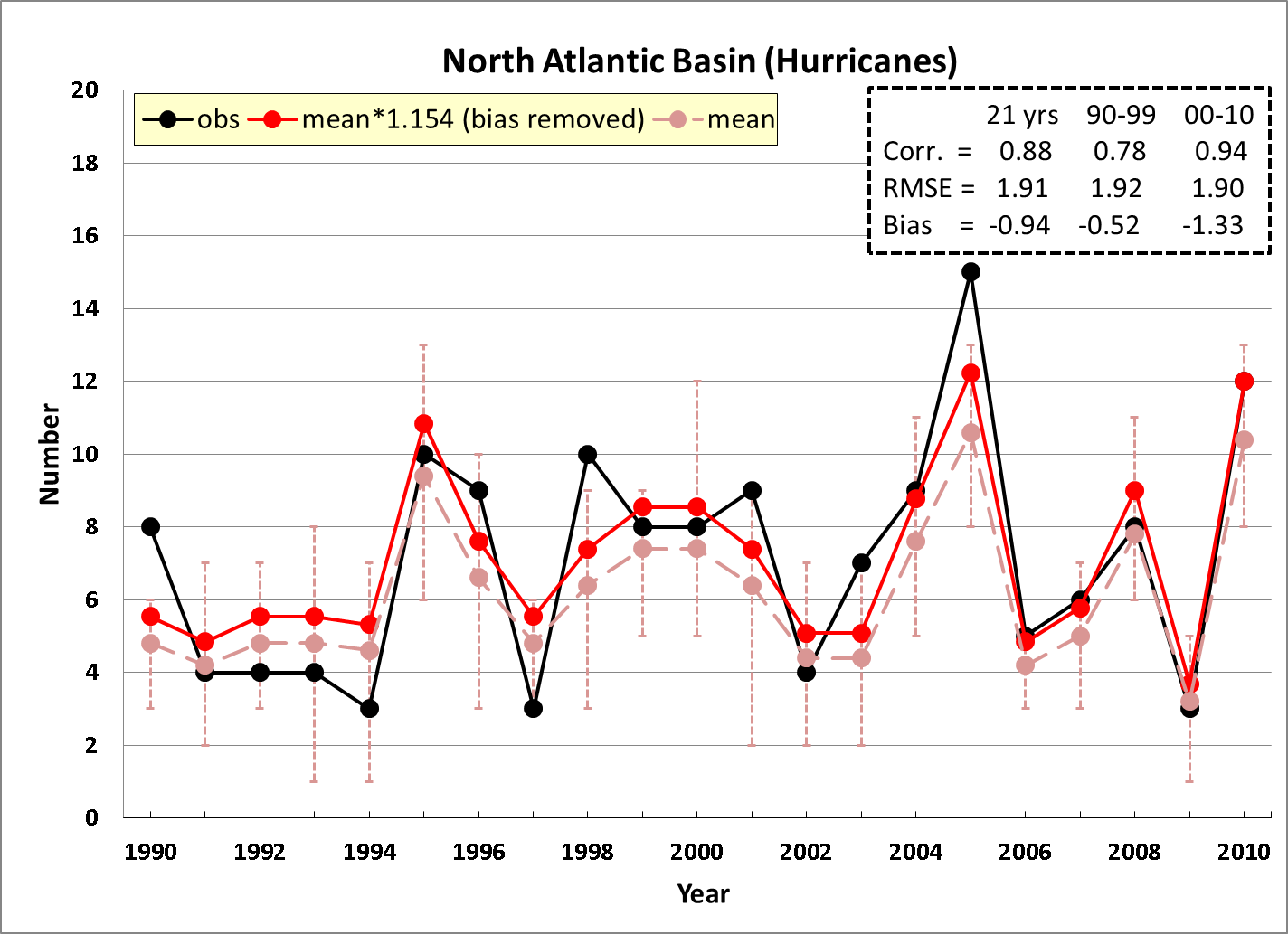 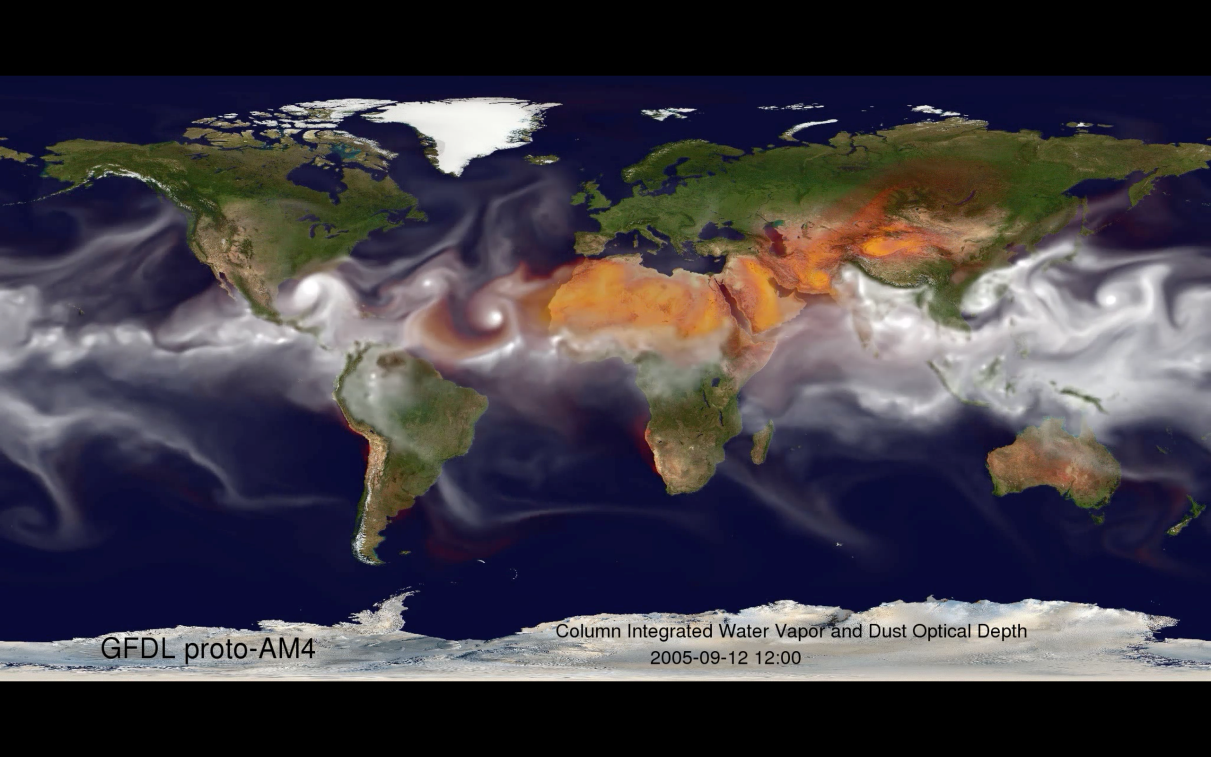 1990-2010
Correlation = 0.88
Medium-range NWP (13-km, phase-2 NGGPS)
Global cloud-permitting Predictions
(3-km, phase-1 NGGPS)
Severe Storm prediction
(1 km, Super HiRAM)
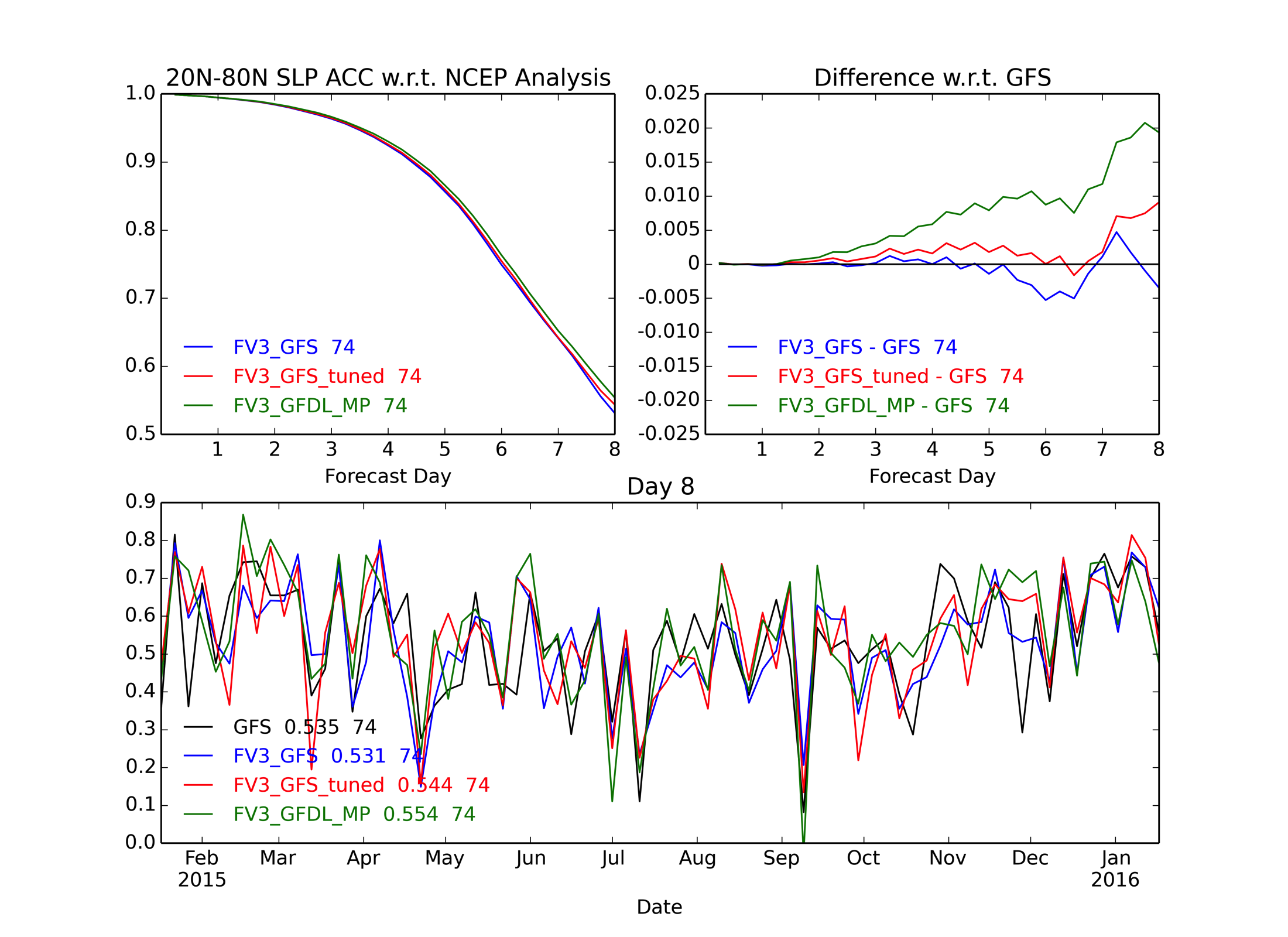 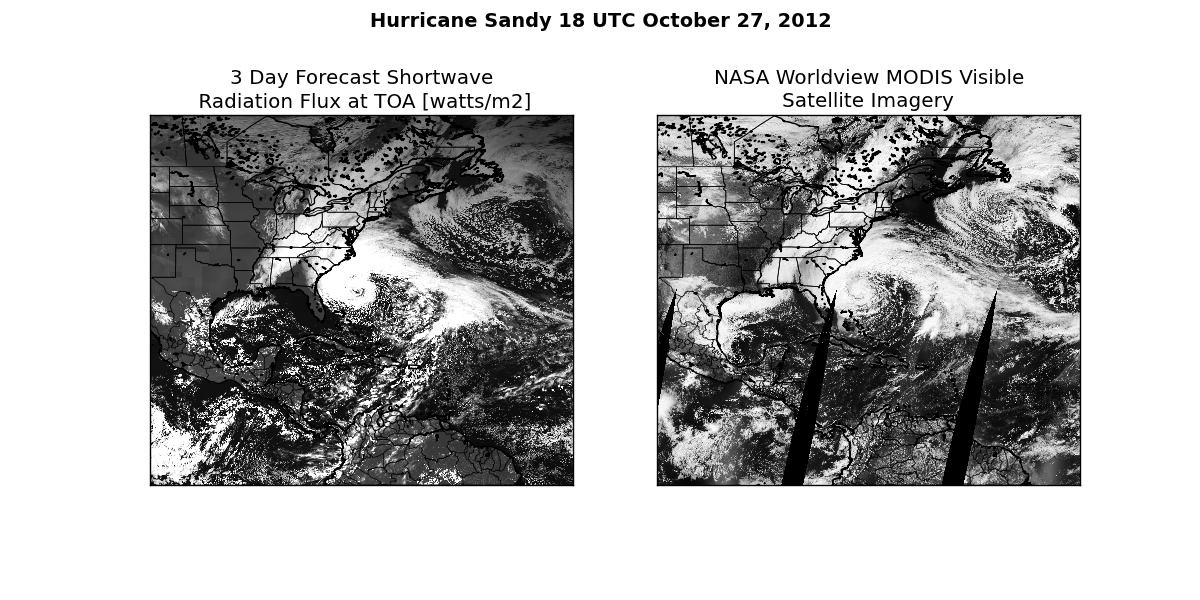 ACC: SLP
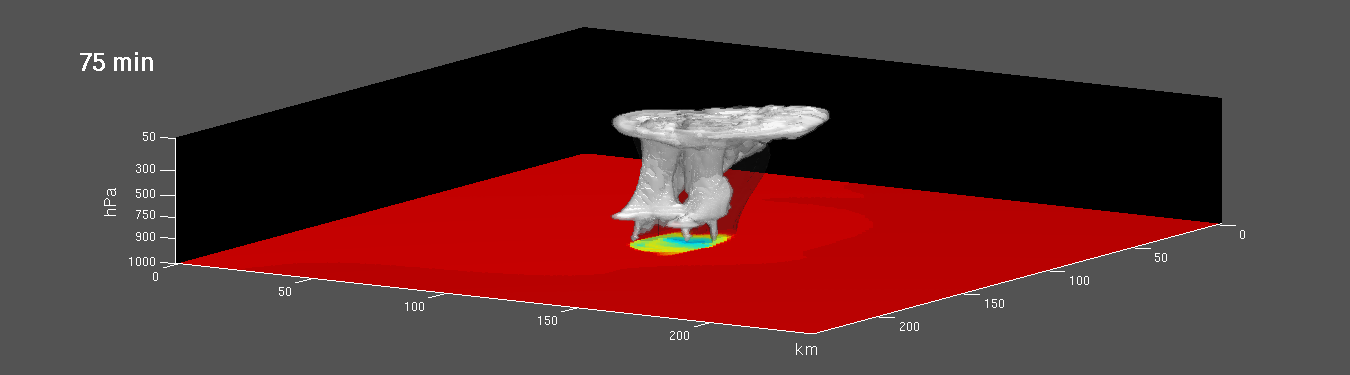 NGGPS phase-2 benchmarks:  FV3 vs MPAS

http://www.weather.gov/media/sti/nggps/Phase%202%20Dycore%20Evaluation%20Briefing%2022%20June%202016%20UMAC%20%234%20v1_0.pdf
Base configuration (13-km):                       3.04   X
With 30 more tracers (MP + aerosols):    1.63    X
Variable resolution efficiency:                   1.53    X
Net (multiplicative) result:  7.5 X

FV3 can afford to have 7X more ensemble members at the same cost
The difference likely to be more dramatic with higher vertical resolution
[Speaker Notes: The tracer speed ratio is 2.5/1.53 = 1.63 X; the variable rosolution ratio is 96.9/63.5 = 1.53]
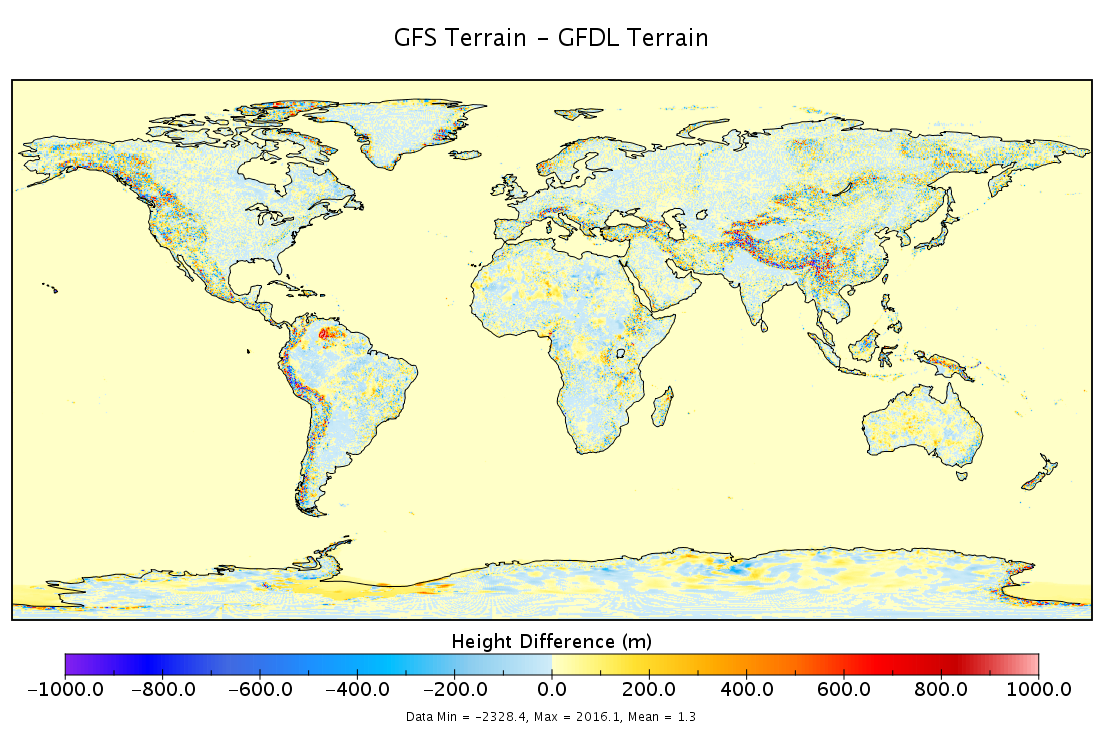 Retrospective forecasts at 13-km:
zonal mean RMSE of Height: FV3 and MPAS vs. GFS
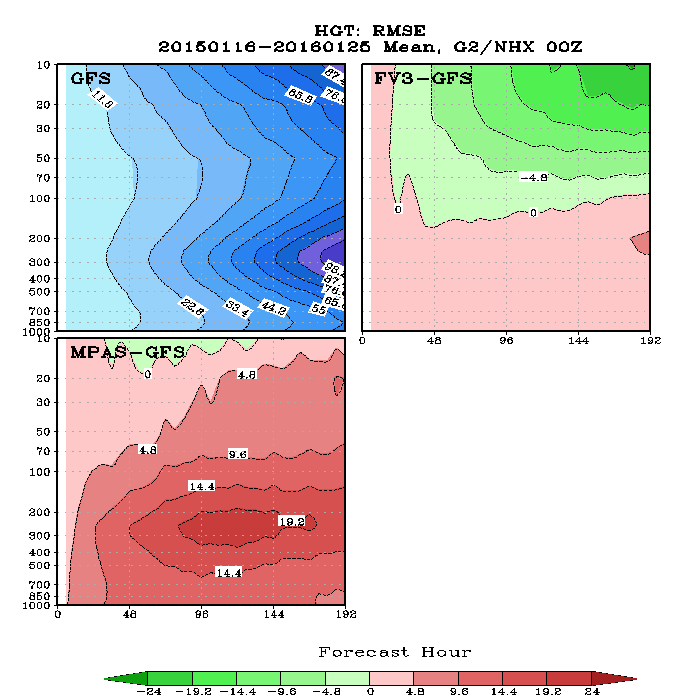 No tuning of the physics was performed
Green: better than GFS
Red:      worse than GFS
FV3 RMSE in the stratosphere is much smaller than GFS (and IFS) – source of extended-range predictability
MPAS produced anomalously large error in the troposphere
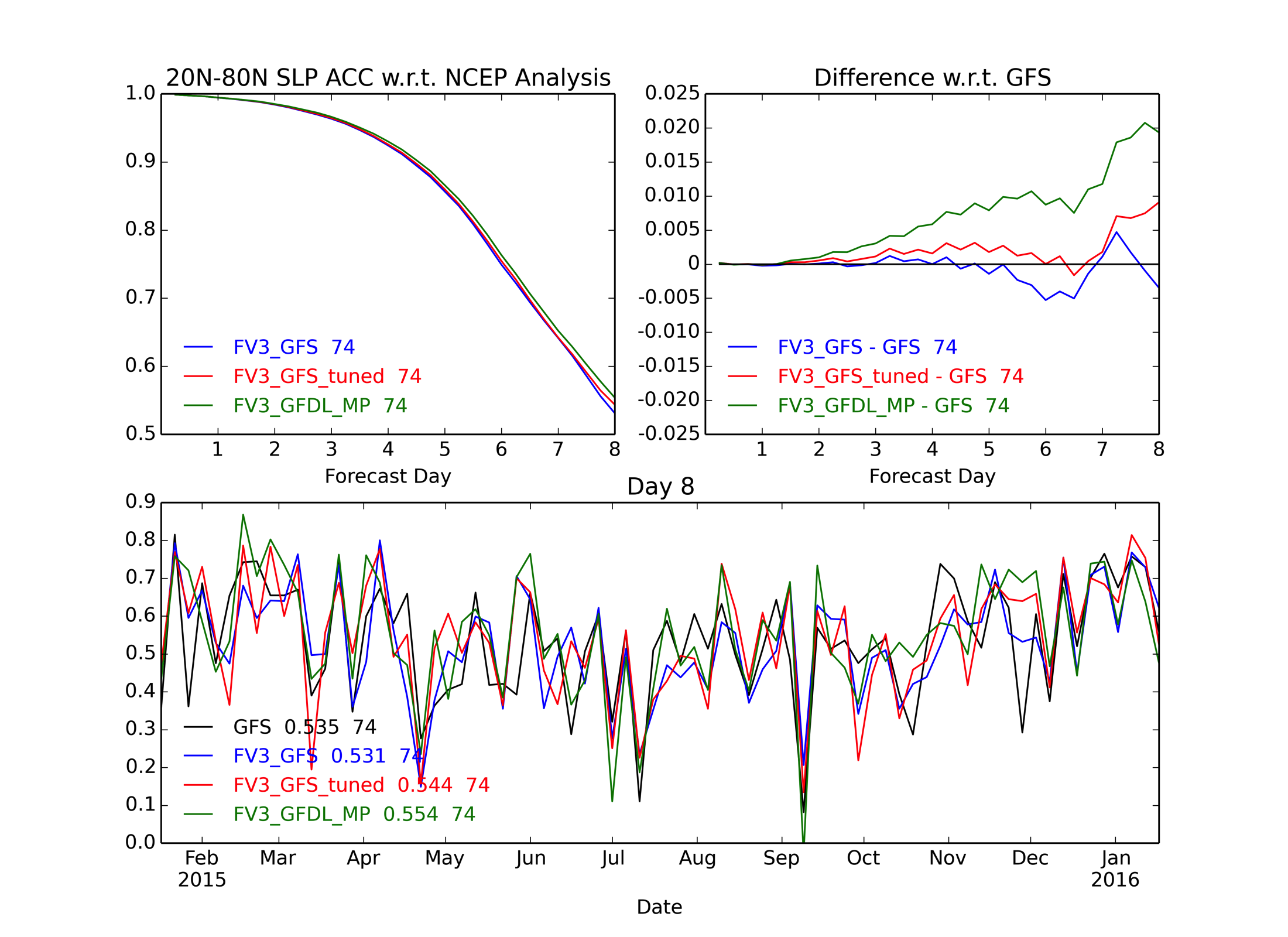 South Asia
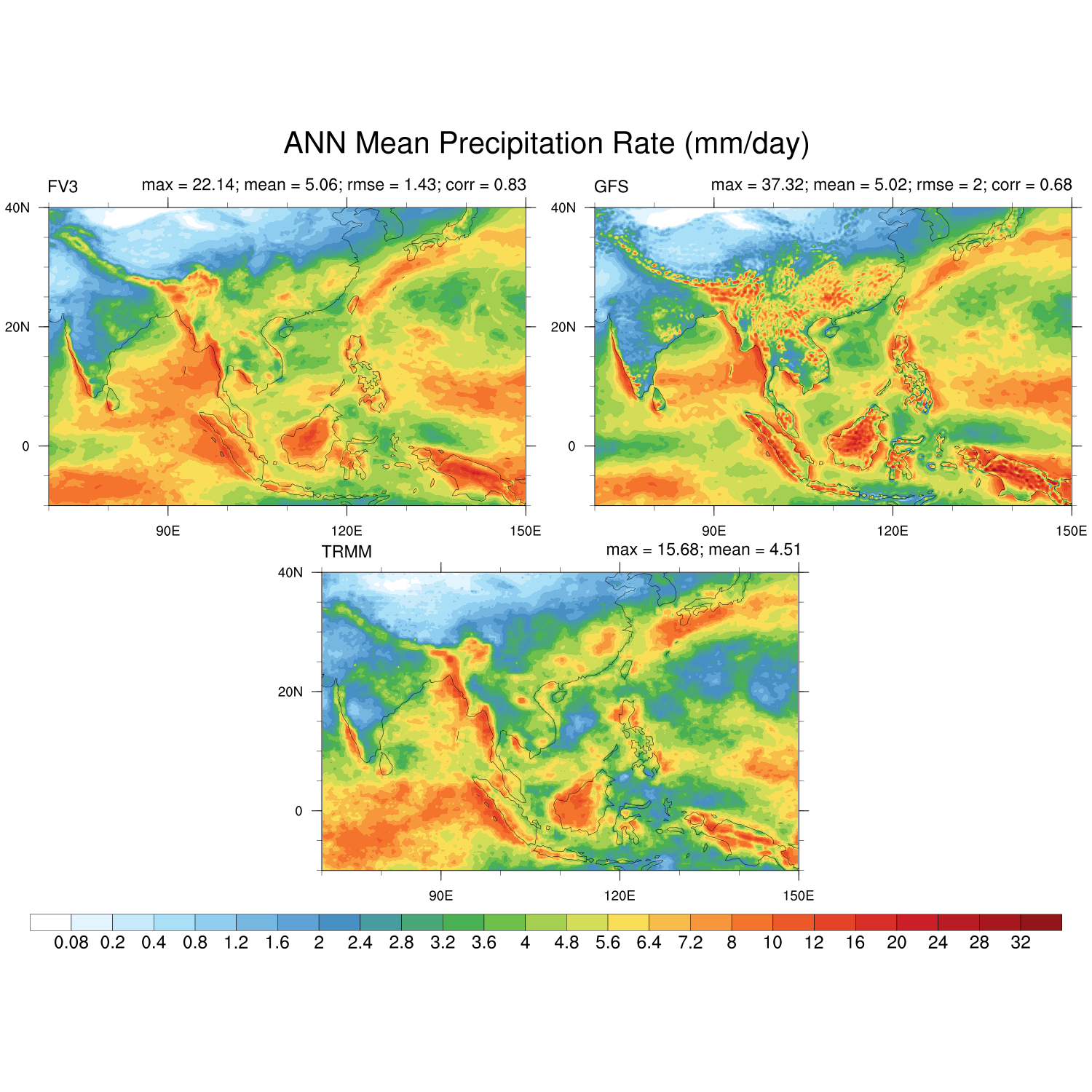 South America
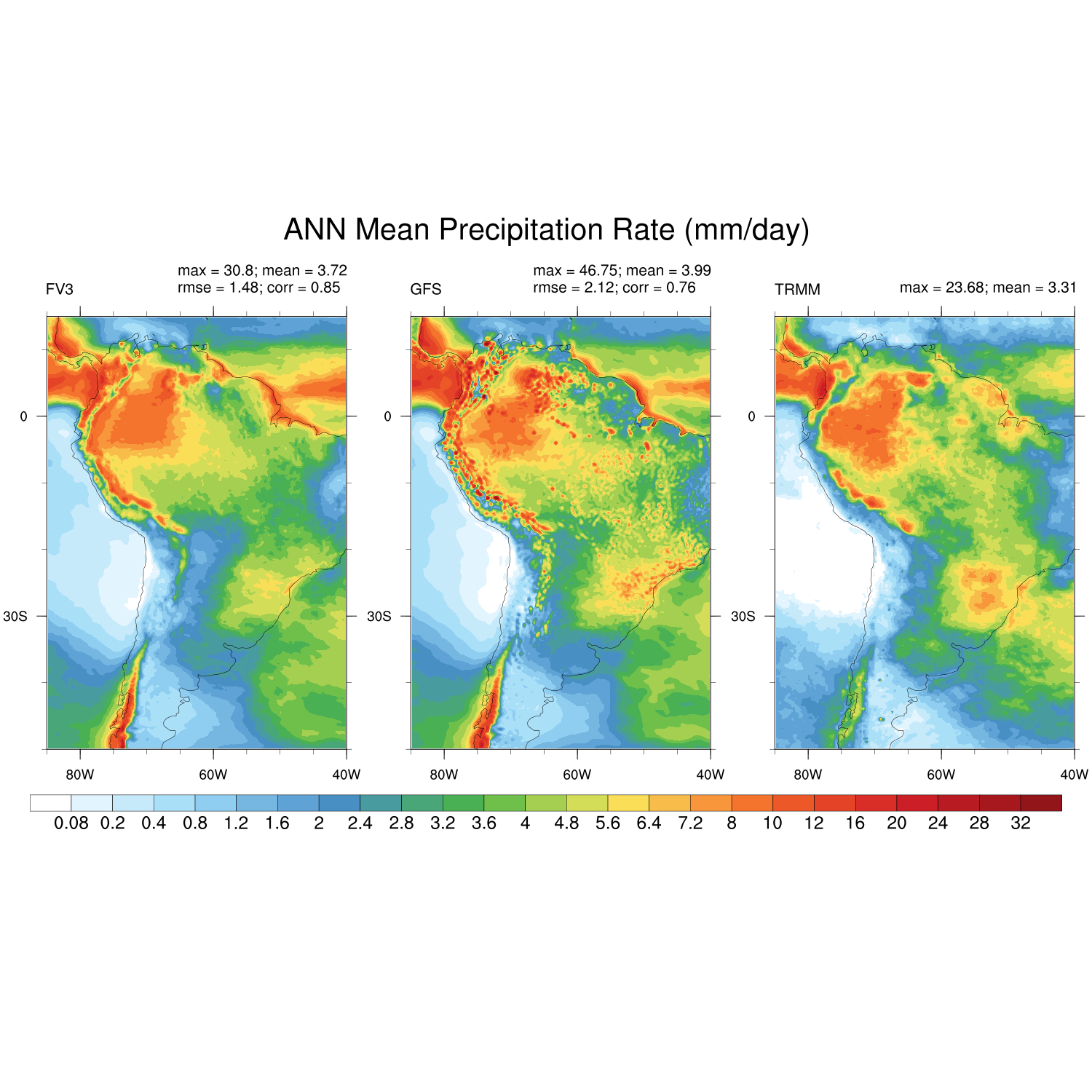 Central Africa
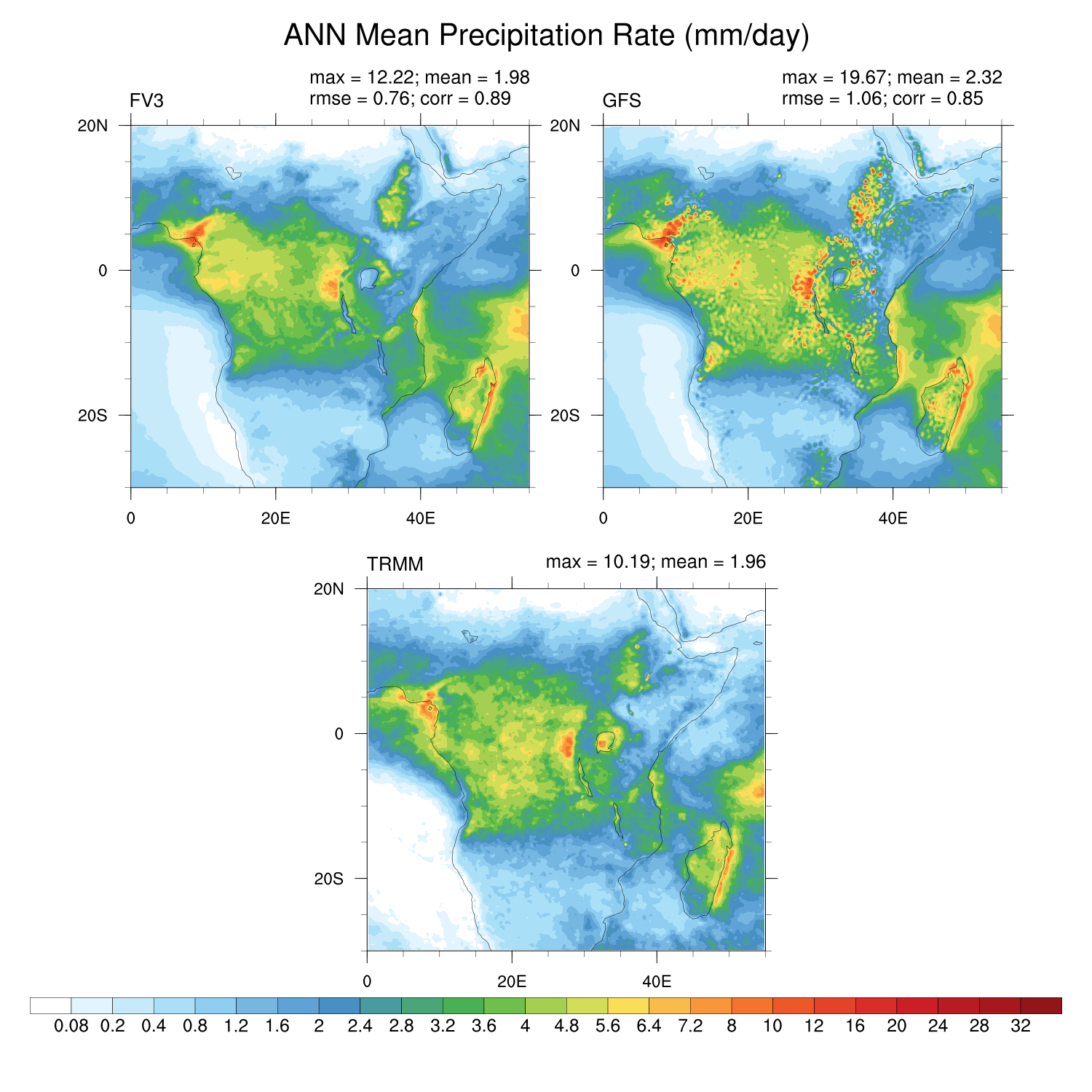 [Speaker Notes: GFS’s land model may have a problem over lakes. It seems to precip very litle over all lakes.]